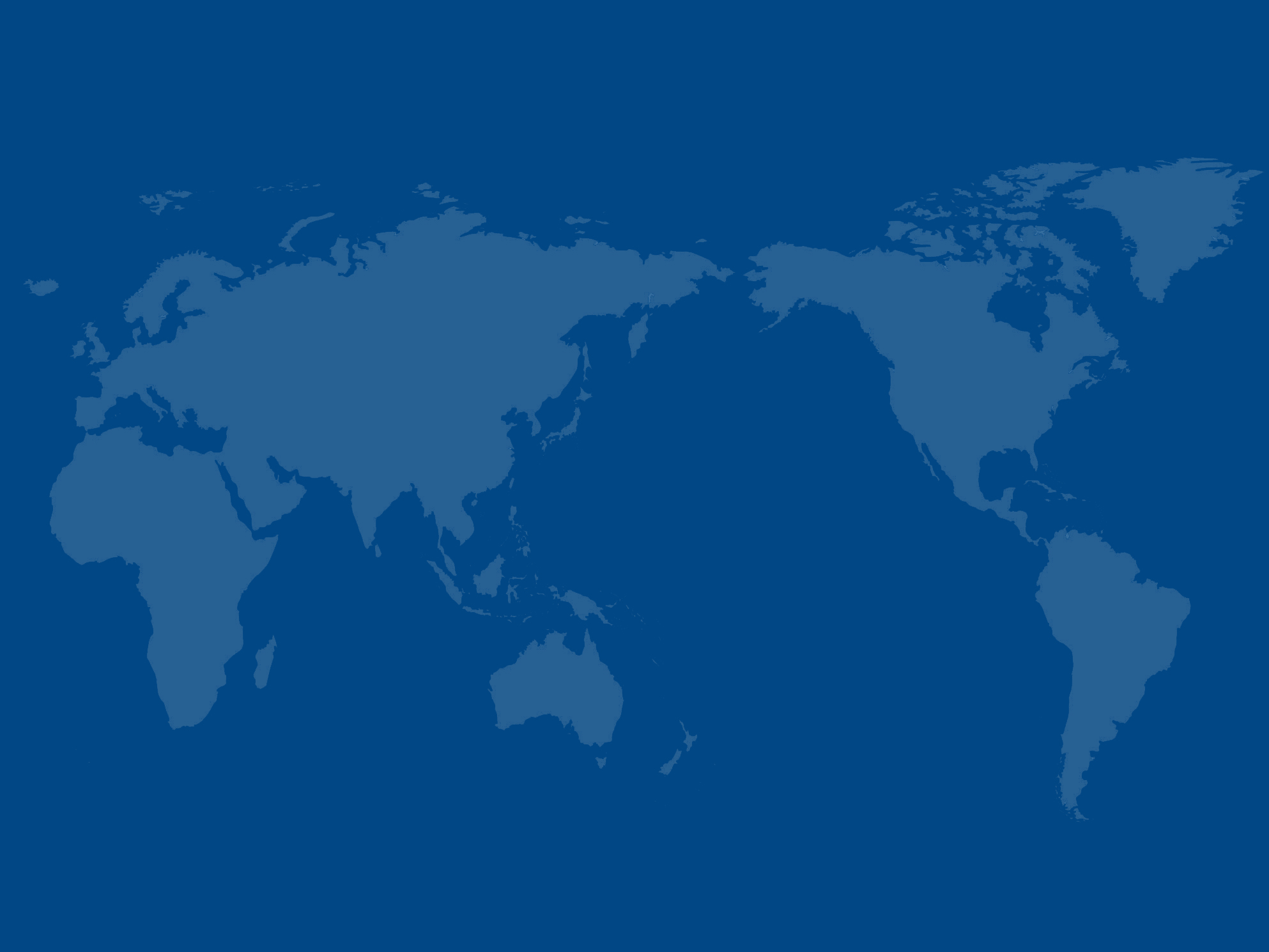 TRƯỜNG ĐẠI HỌC HÀ TĨNH
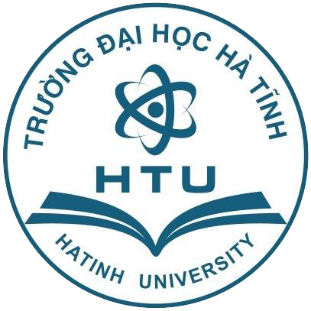 KỸ NĂNG THÔNG TIN
Trung tâm Thông tin – Thư viện
1
TÌM KIẾM THÔNG TIN TẠI TRUNG TÂM THƯ VIỆN TRƯỜNG ĐẠI HỌC HÀ TĨNH
2
KỸ NĂNG TÌM KIẾM THÔNG TIN TRÊN INTERNET
3
3
GIỚI THIỆU MỘT SỐ WEBSITE TÀI LIỆU SỐ
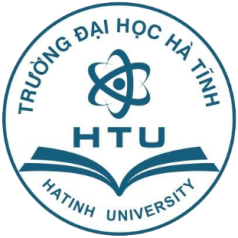 NỘI DUNG KỸ NĂNG THÔNG TIN
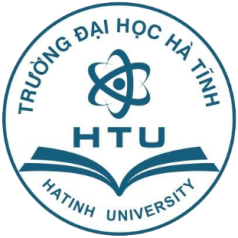 TÌM KIẾM THÔNG TIN TẠI TRUNG TÂM THƯ VIỆN TRƯỜNG ĐẠI HỌC HÀ TĨNH
Tổng quan về Trung tâm Thông tin – Thư viện
Vốn tài liệu và các cơ sở dữ liệu
Phương pháp tìm kiếm các cơ sở dữ liệu
Cơ sở dữ liệu thư mục sách (OPAC)
Cơ sở dữ liệu tài liệu số nội sinh (Dspace)
duong.tran@htu.edu.vn                                                                                                        lic.htu.edu.vn
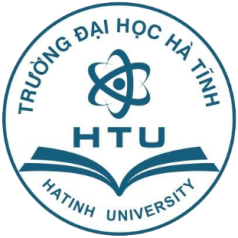 Tổng quan về Trung tâm Thông tin – Thư viện
2 cơ sở
Ban giám đốc và các tổ
Cơ sở vật chất
Cơ cấu tổ chức
- Kho sách GV – CS1
- Kho sách SV – CS1
- Kho sách KT - CSM
- Tổ xử lý nghiệp vụ và khai thác thông tin
- Tổ phục vụ bạn đọc
Trung tâm
 TT-TV
- Tailieu.vn: 1,2 triêu TLS
- Tài liệu nội sinh: 117 TLS
Giáo trình, sách tham khảo, báo, tạp chí
Tài liệu giấy
Cơ sở dữ liệu
Số lượng đầu sách
10573 - 72016 cuốn
DL thư mục, SLsố
           4 dữ liệu
Năm 2016
[Speaker Notes: 6 loại giấy phép của Creative commons]
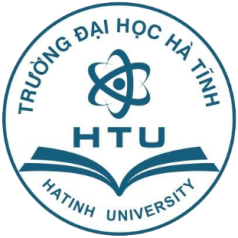 Tổng quan về Trung tâm thông tin – Thư viện
Kho tài liệu sinh viên (CS1)
Kho tài liệu KT-QTKD (CSM)
Kho tài liệu giáo viên (CS1)
Cơ sở dữ liệu
Tài nguyên thông tin
[Speaker Notes: Learning Content: Full courses, courseware, content modules, learning objects, collections and journals.
Tools: Software to support the development, use, re-use and delivery of learning content including searching and organization of content, content and learning management systems, content development tools, and on-line learning communities.
Implementation Resources: Intellectual property licenses to promote open publishing of materials, design principles of best practice, and localization of content.”]
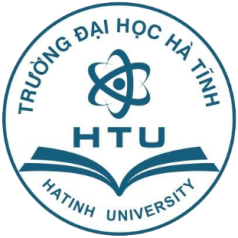 Ký hiệu kho sách
Kho tài liệu giáo viên (CS1)
Kho tài liệu sinh viên (CS1)
Kho tài liệu KT-QTKD (CSM)
SGXH
Sách giáo trình Xã hội
GGXH
Sách giáo trình Xã hội
GTKT
 Sách Kinh tế giáo trình
STXH
Sách tham khảo Xã hội
GTXH
Sách tham khảo Xã hội
KTTK
Sách Kinh tế Tham khảo
SGTN
Sách giáo trình Tự nhiên
GGTN
Sách giáo trình Tự nhiên
SGTN
Sách giáo trình Tự nhiên
STTN
Sách tham khảo Tự nhiên
GTTN
Sách tham khảo Tự nhiên
KTH
 Kho sách tổng hợp
STTN
Sách tham khảo Tự nhiên
GTTN
Sách tham khảo Tự nhiên
GTTN
Sách tham khảo Tự nhiên
SNV
 Sách ngoại văn
SVNN
Sách ngoại ngữ
GVNN
Sách ngoại ngữ
[Speaker Notes: Learning Content: Full courses, courseware, content modules, learning objects, collections and journals.
Tools: Software to support the development, use, re-use and delivery of learning content including searching and organization of content, content and learning management systems, content development tools, and on-line learning communities.
Implementation Resources: Intellectual property licenses to promote open publishing of materials, design principles of best practice, and localization of content.”]
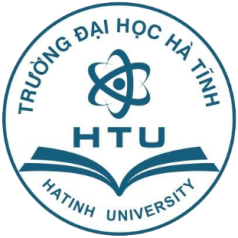 Sách ngoại ngữ - Ký hiệu kho sách
Kho tài liệu giáo viên (CS1)
Kho tài liệu sinh viên (CS1)
Kho tài liệu KT-QTKD (CSM)
GVNN
 Sách ngoại ngoại ngữ
498 Cuốn
SVNN
 Sách ngoại ngoại ngữ
524 Cuốn
SNV
 Sách ngoại văn
1530 cuốn
Chuyên ngành
Chuyên ngành
Chuyên ngành
TOEFL iBT
IELST
Sách 
TOEFL iBT
Sách 
IELST
Kinh tế, QTKD
Văn học, Tiểu học MN,…
[Speaker Notes: Learning Content: Full courses, courseware, content modules, learning objects, collections and journals.
Tools: Software to support the development, use, re-use and delivery of learning content including searching and organization of content, content and learning management systems, content development tools, and on-line learning communities.
Implementation Resources: Intellectual property licenses to promote open publishing of materials, design principles of best practice, and localization of content.”]
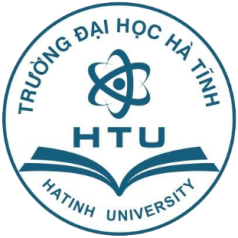 Các cơ sở dữ liệu
CSDL liệu nội sinh
CSDL tailieu.vn
Mục lục trực tuyến cung cấp các thông tin về tài liệu giấy
Cung cấp các thông tin về hoạt động của Trung tâm Thư viện
CSDL  thư mục (opac)
Công thông tin thư viện
CSDL
Cung cấp 1,2 triệu tài liệu số cho nhiều chuyên ngành khác nhau
Cung cấp các tài liệu số của cán bộ giảng viên, sinh viên Trường Đại học Hà Tĩnh
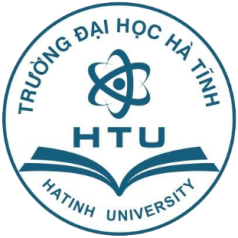 Phương pháp tìm kiếm CSDL OPAC
Địa chỉ truy cập
Cách 1: http://lic.htu.edu.vn/Pages/trangchu.aspx  qua Thư  viện trên website htu.edu.vn
Cách 2: http://opac.lic.htu.edu.vn:8082/opac/
“OER là một sự đầu tư cho phát triển con người một cách bền vững. OER giúp tăng cường khả năng tiếp cận đến giáo dục chất lượng cao và làm giảm giá thành của giáo dục trên toàn thế giới”
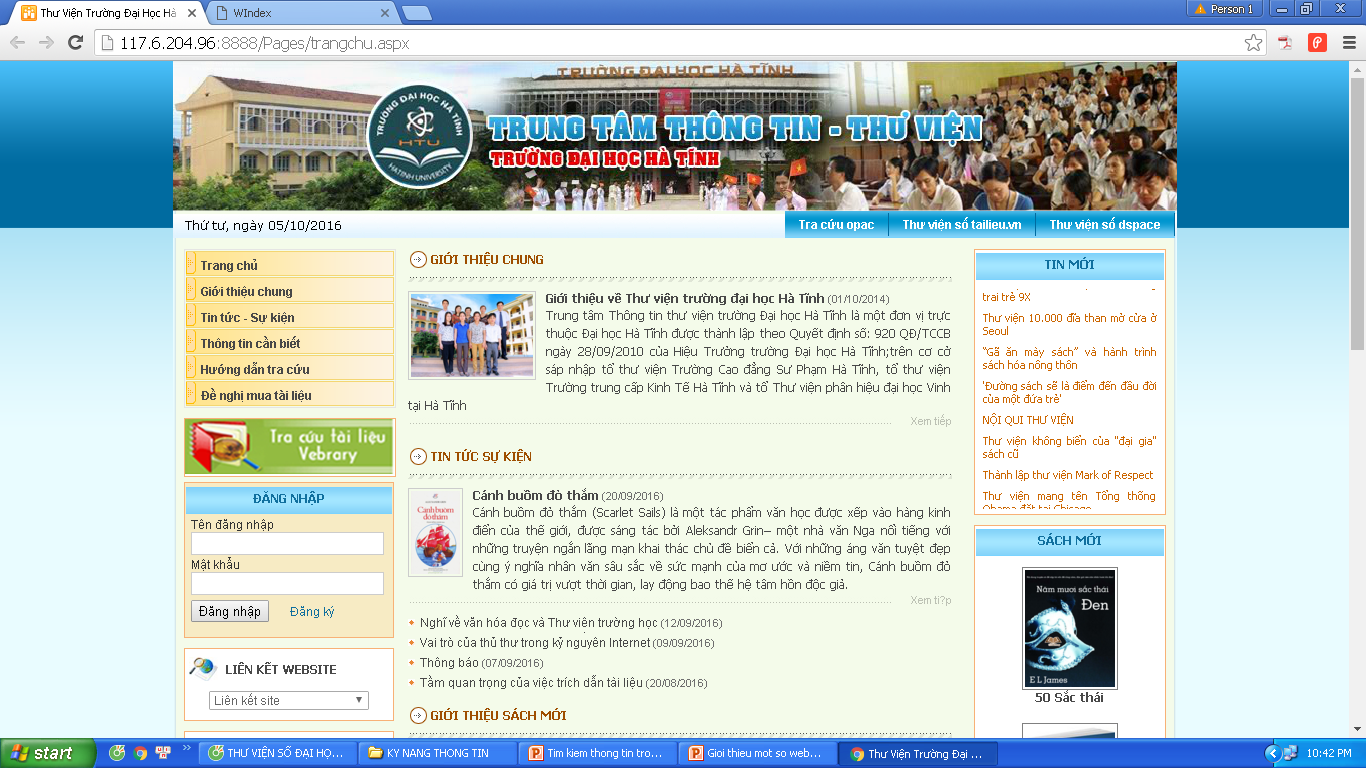 [Speaker Notes: Khởi điểm ban đầu giáo dục đại học chỉ dành cho những người có điều kiện, ngày này không hẳn ai cũng có điều kiện vào giảng đường đại học
Giá thành giáo dục, đặt biệt là giáo dục đại học ngày càng tăng
Tập trung vào người học, xét đến khía cạn hạn chế của họ. Giáo dục miễn phí. Thay đổi các học của người học: tự học và năng lực tự học
Công nghệ thông tin đang thay đổi phương pháp đào tạo của các trường đại học, làm việc cộng tác trên môi trường mạng, học trực tuyến
Điểm mấu chốt là phải có nguồn học liệu có chất lượng]
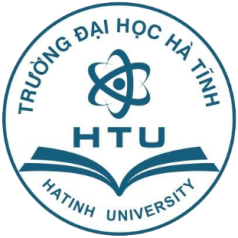 Giao diện tìm kiếm OPAC
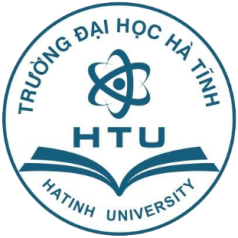 Giao diện tìm kiếm tài liệu
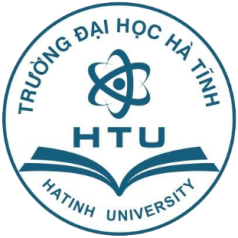 Tìm kiếm đơn giản
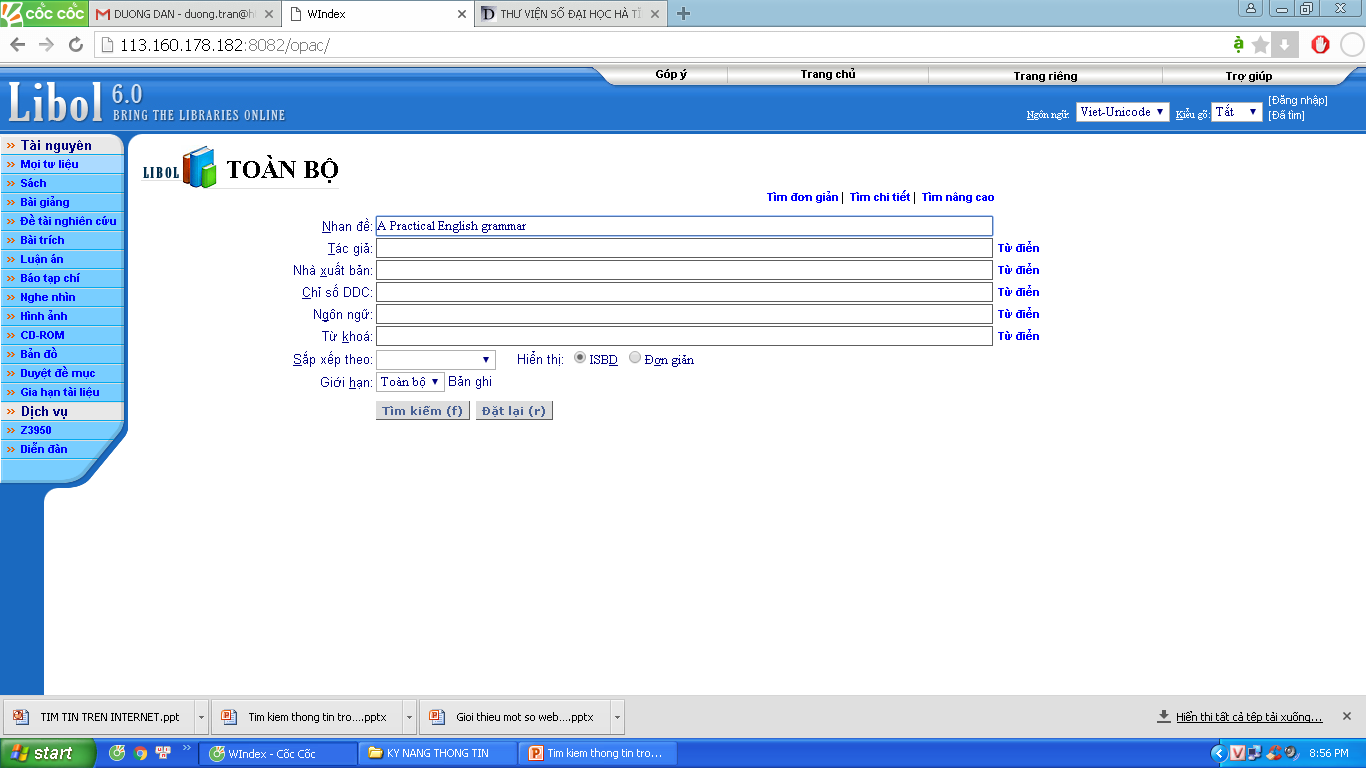 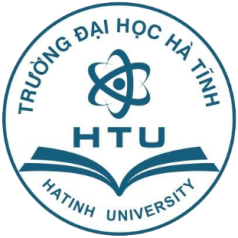 Kết quả tìm
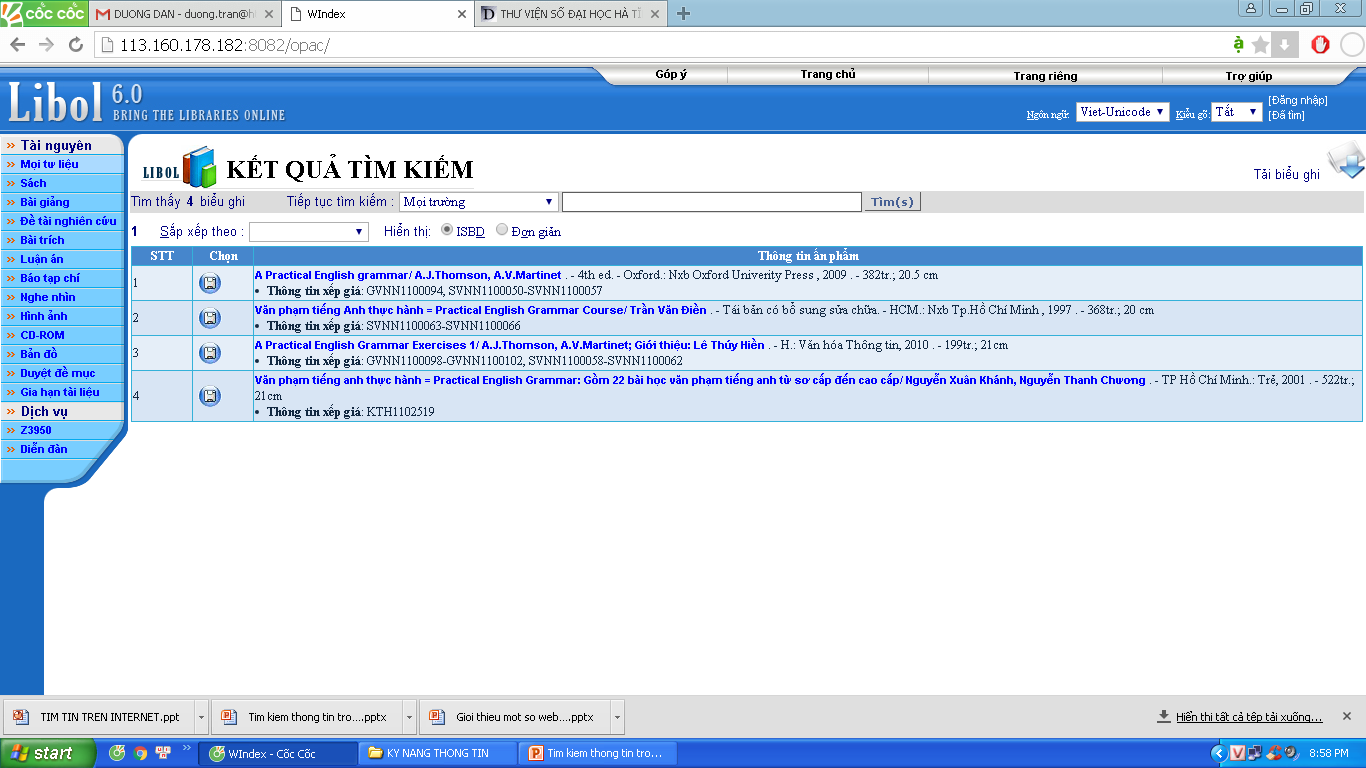 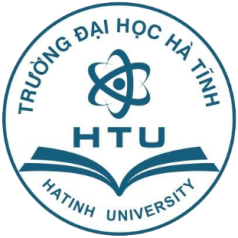 Xem chi tiết tài liệu vừa tìm được
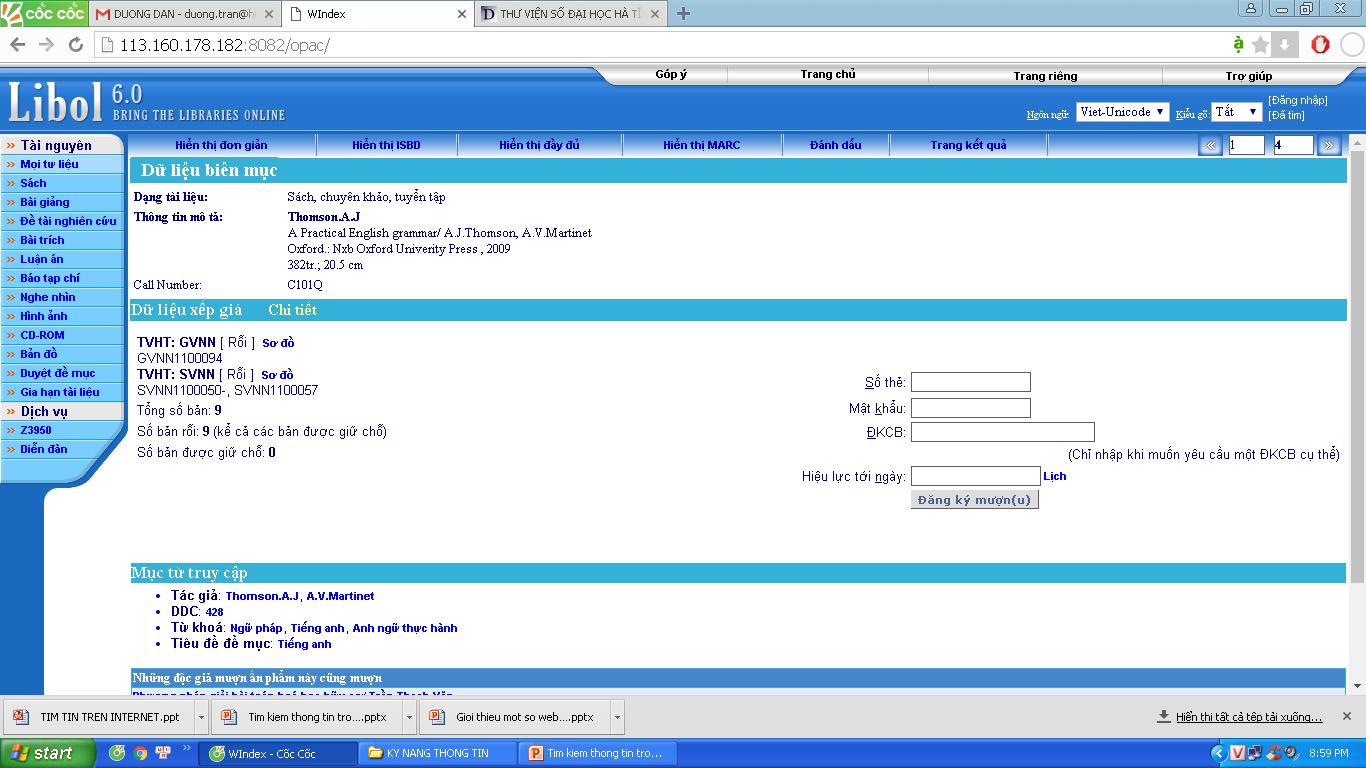 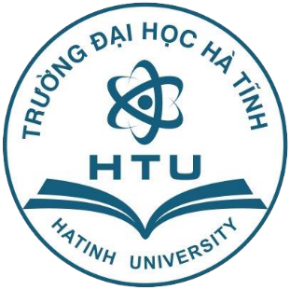 Tìm kiếm chi tiết
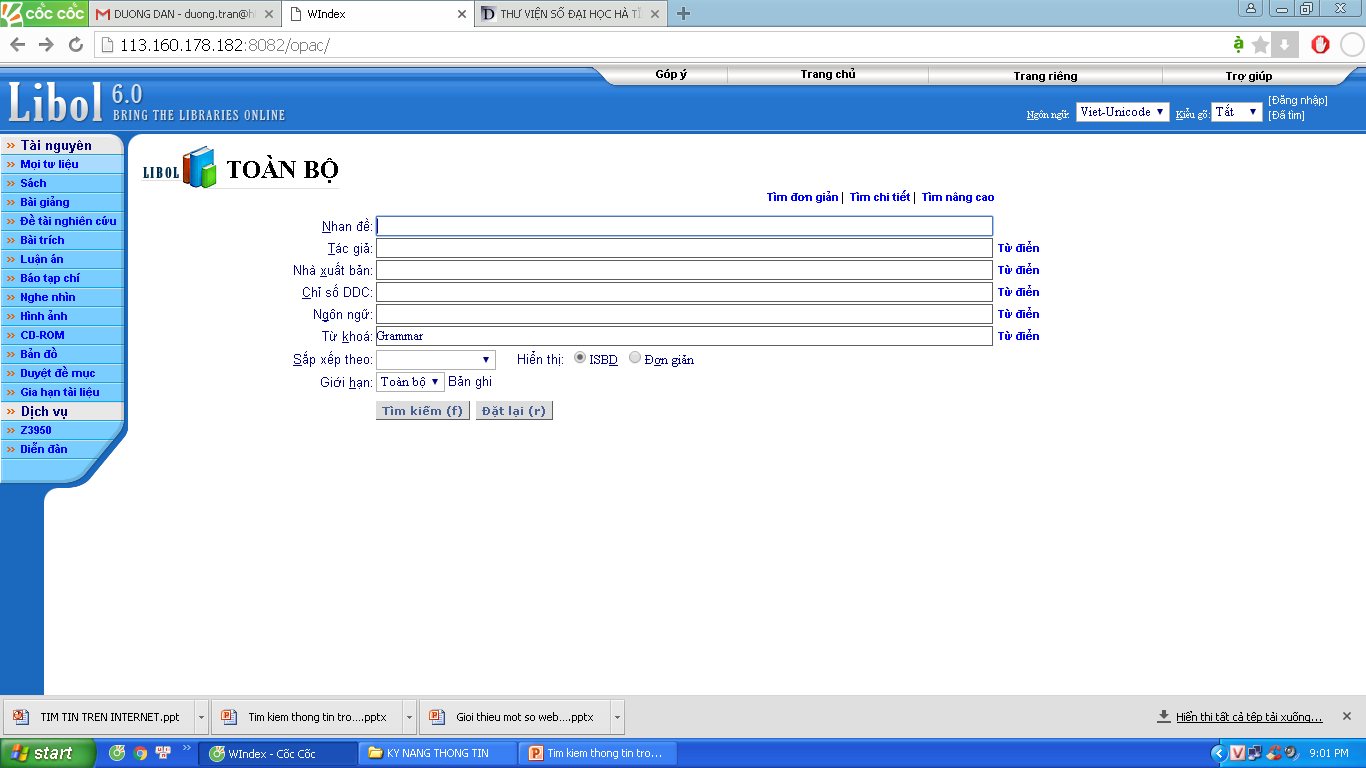 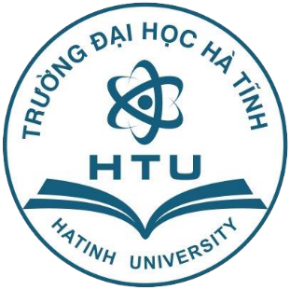 Kết quả tìm
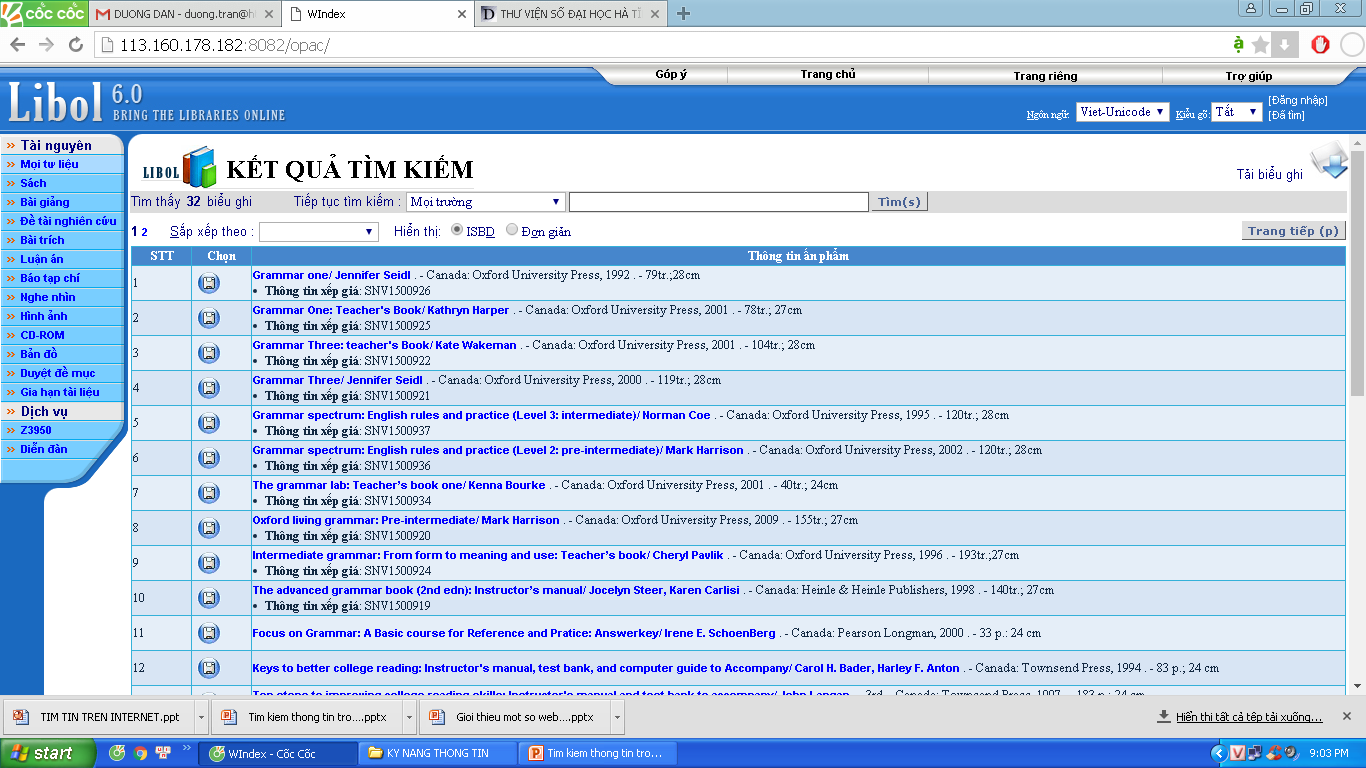 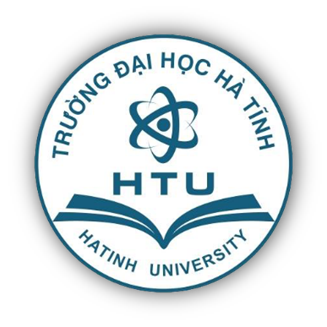 Giao diện tìm kiếm nâng cao
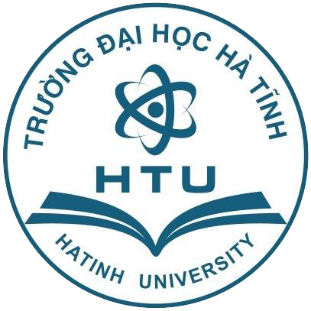 Tìm kiếm nâng cao với toán tử AND
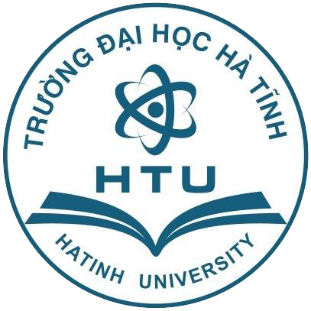 Kết quả tìm
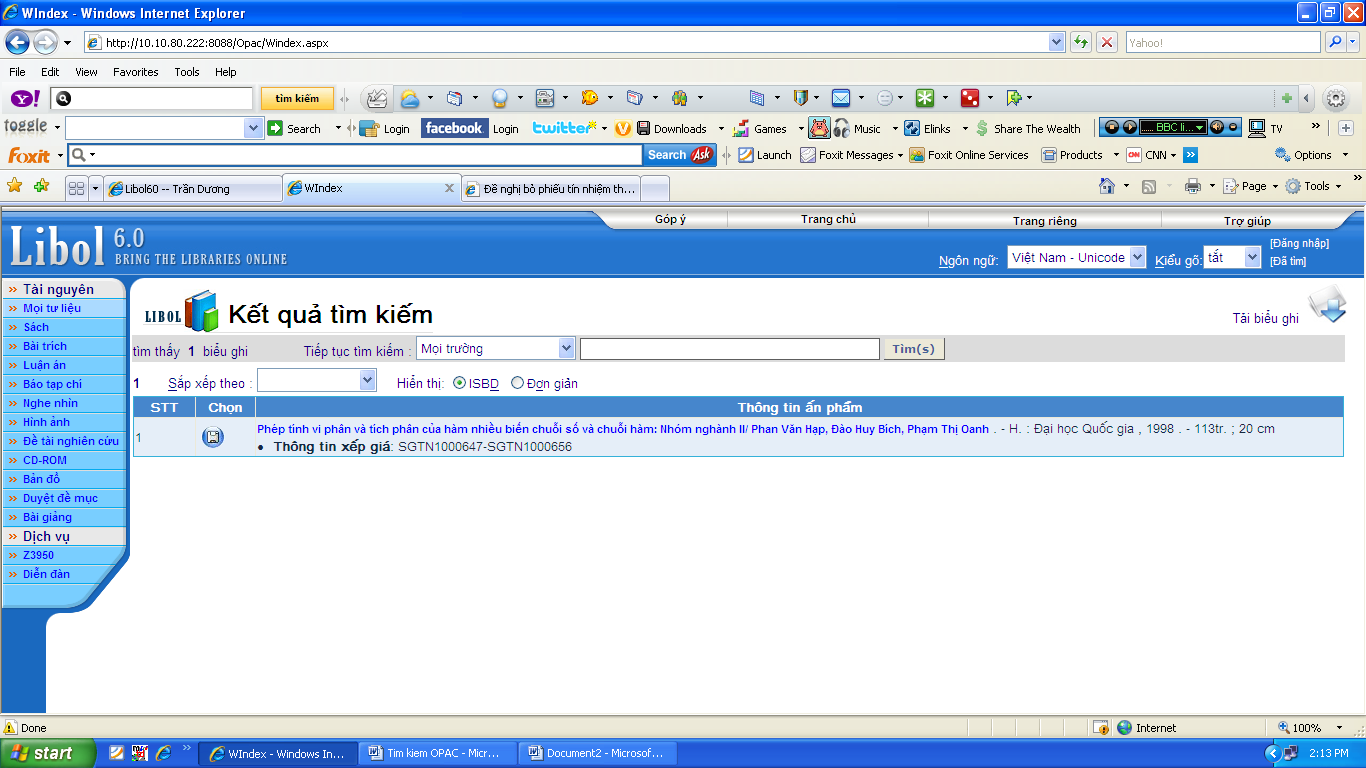 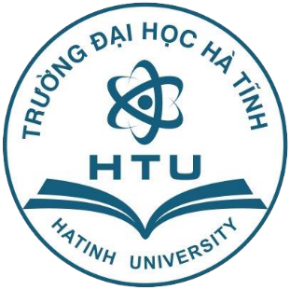 Tìm kiếm theo toán tử OR
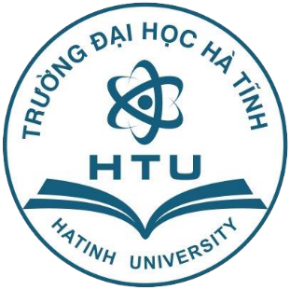 Kết quả tìm kiếm
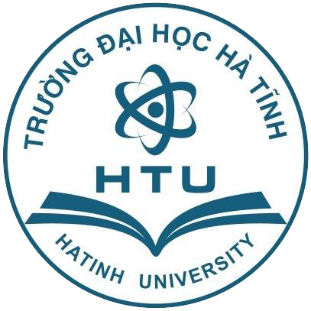 Giao diện/ Tìm kiếm theo toán tử NOT
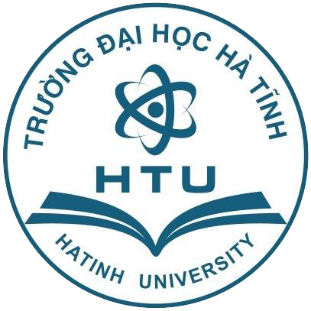 Kết quả tìm kiếm
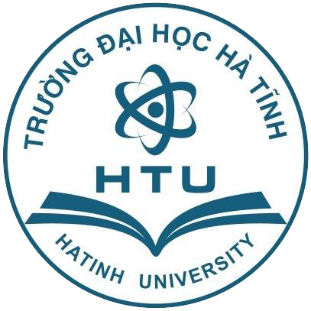 Xem chi tiết tài liệu tìm được
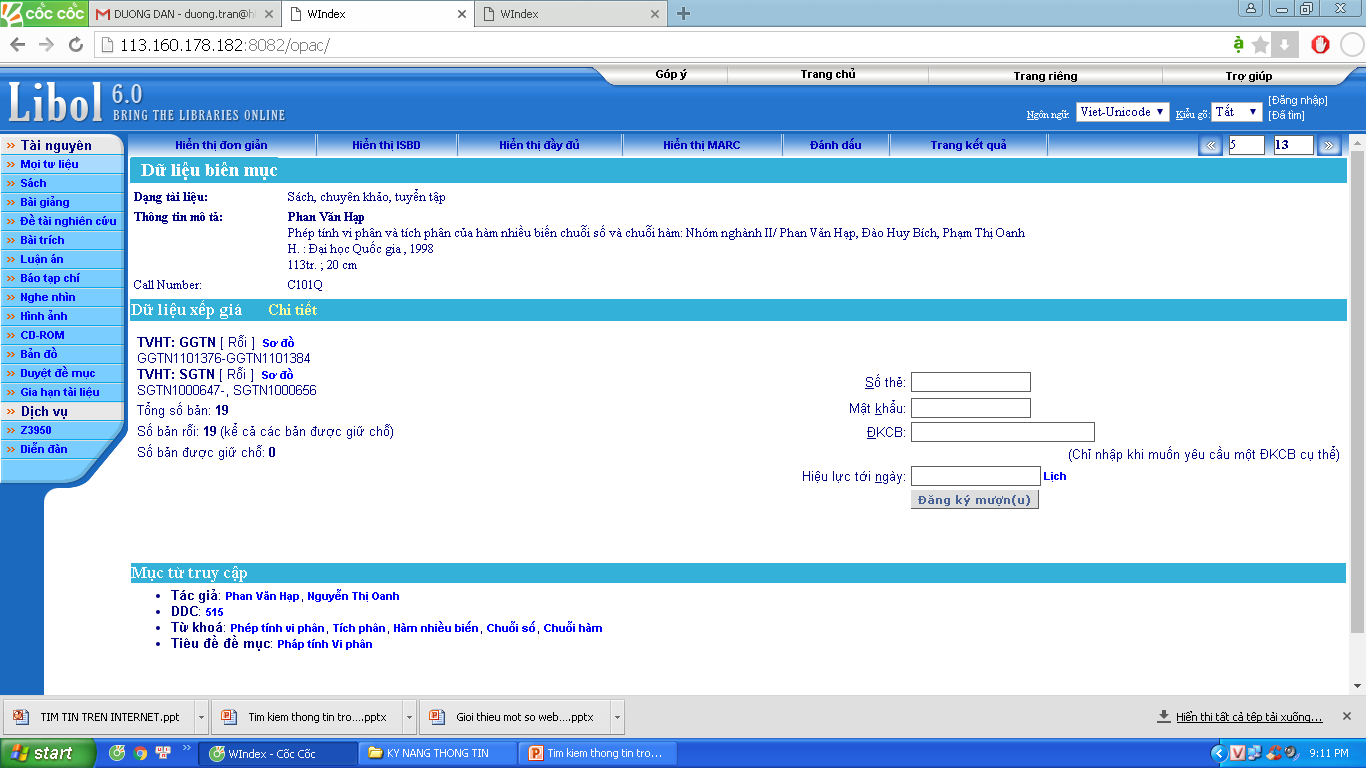 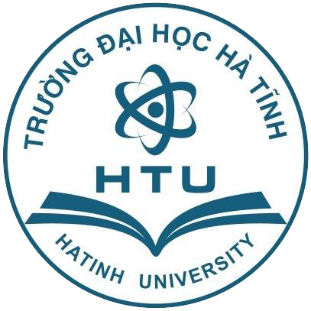 Lưu ý
Kết quả tìm trên với tên sách: “Phép tính vi phân và tích phân của hàm chuỗi số và chuỗi hàm: nhóm ngành II” Có số đăng ký cá biệt: SGTN1000647-56 (SGTN1000647- SGTN1000656).
Bạn đọc muốn mượn tài liệu này khi tài liệu “Rỗi” và phải ghi phiếu yêu cầu mượn
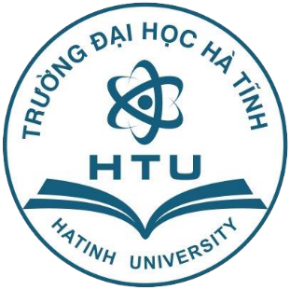 Điền thông tin vào phiếu yêu cầu
PHIẾU MƯỢN SÁCH THEO YÊU CẦU   
     Họ và tên: Nguyễn Văn Tiến
	Lớp: K1.SP Vật lý
	Yêu cầu mượn các tên sách: Phép tính vi phân và tích phân của hàm chuỗi số và chuỗi hàm: nhóm ngành II
	                                         Số ĐKCB: SGTN1000647- 56

Ngày mượn: 20/10/2016   Ngày trả: 23/10/2010
       Ký mượn(ghi rõ họ tên)                    Thủ thư

             Nguyễn Văn Tiến
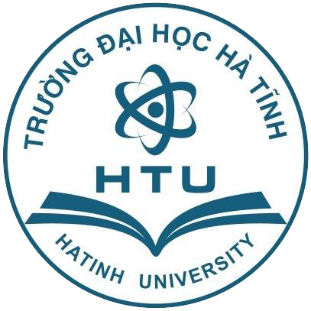 Góp ý của bạn đọc cho Thư viện
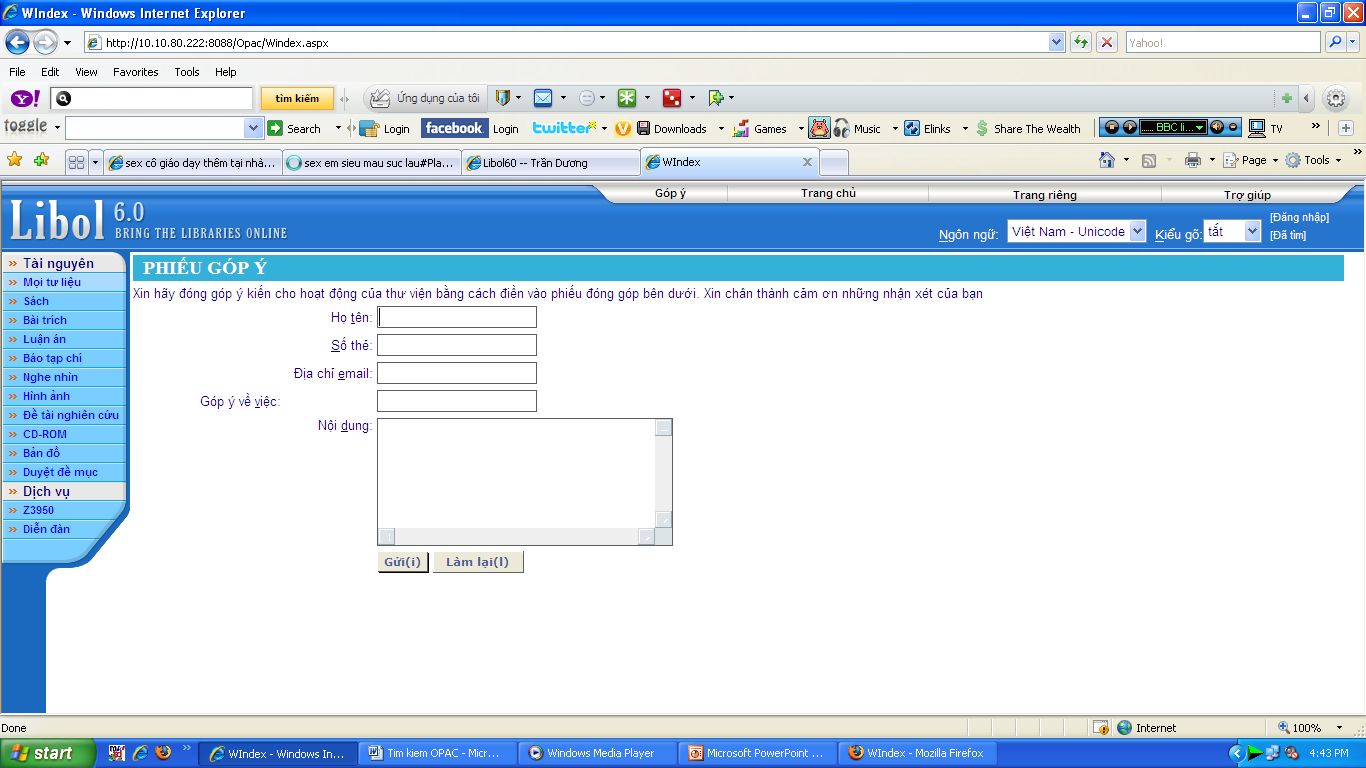 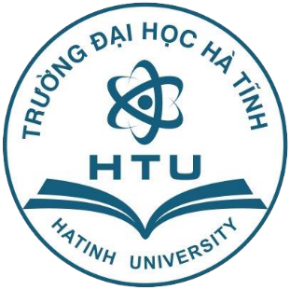 Trang riêng dành cho bạn đọc
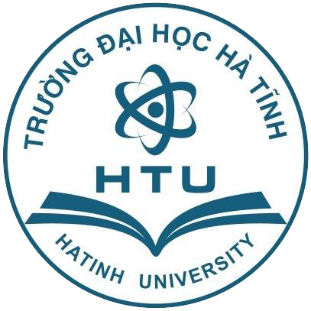 Đăng nhập khi bạn đọc đã đăng ký
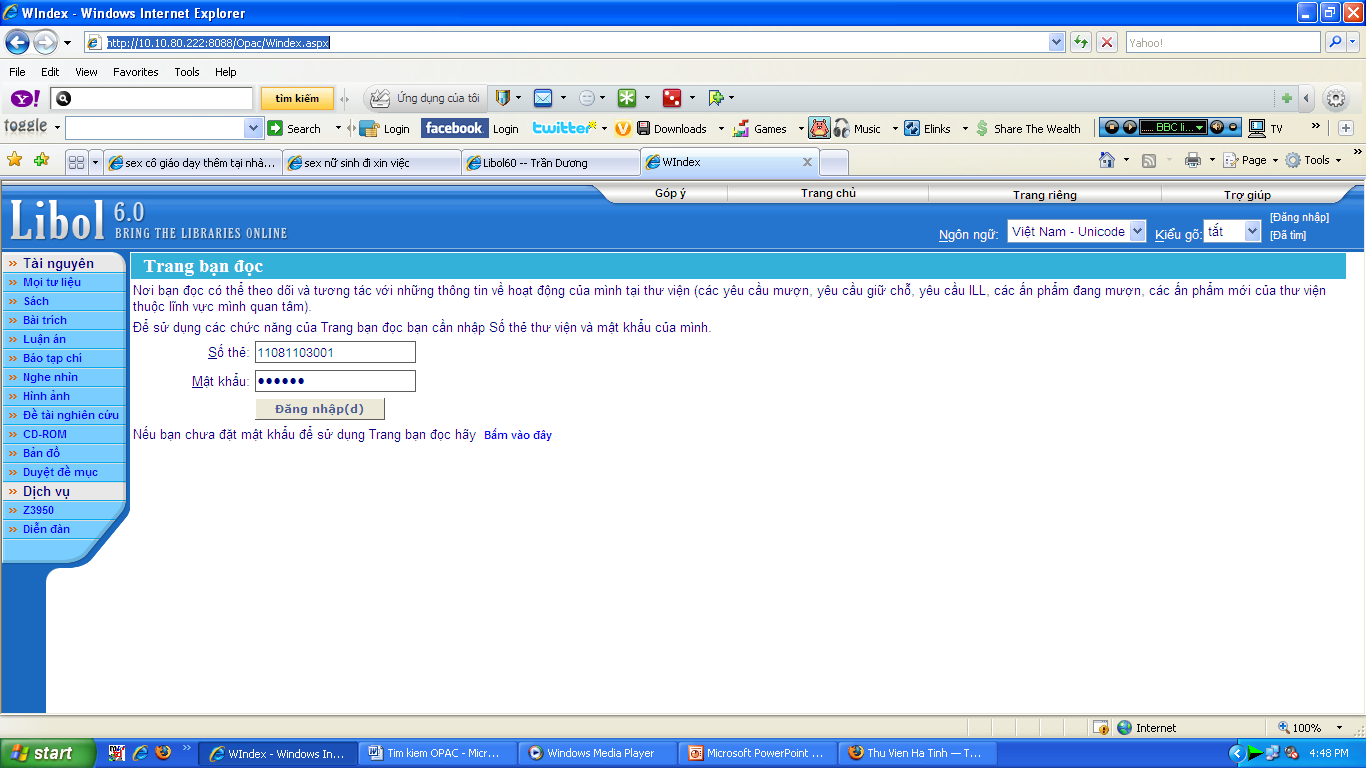 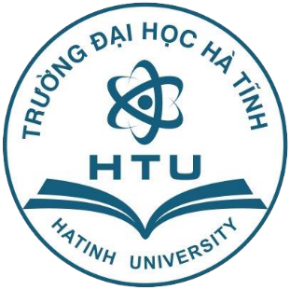 Nếu bạn đọc chưa đăng ký
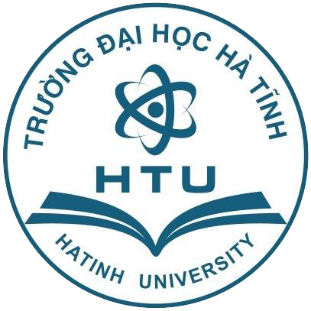 Nhập thông tin đăng ký
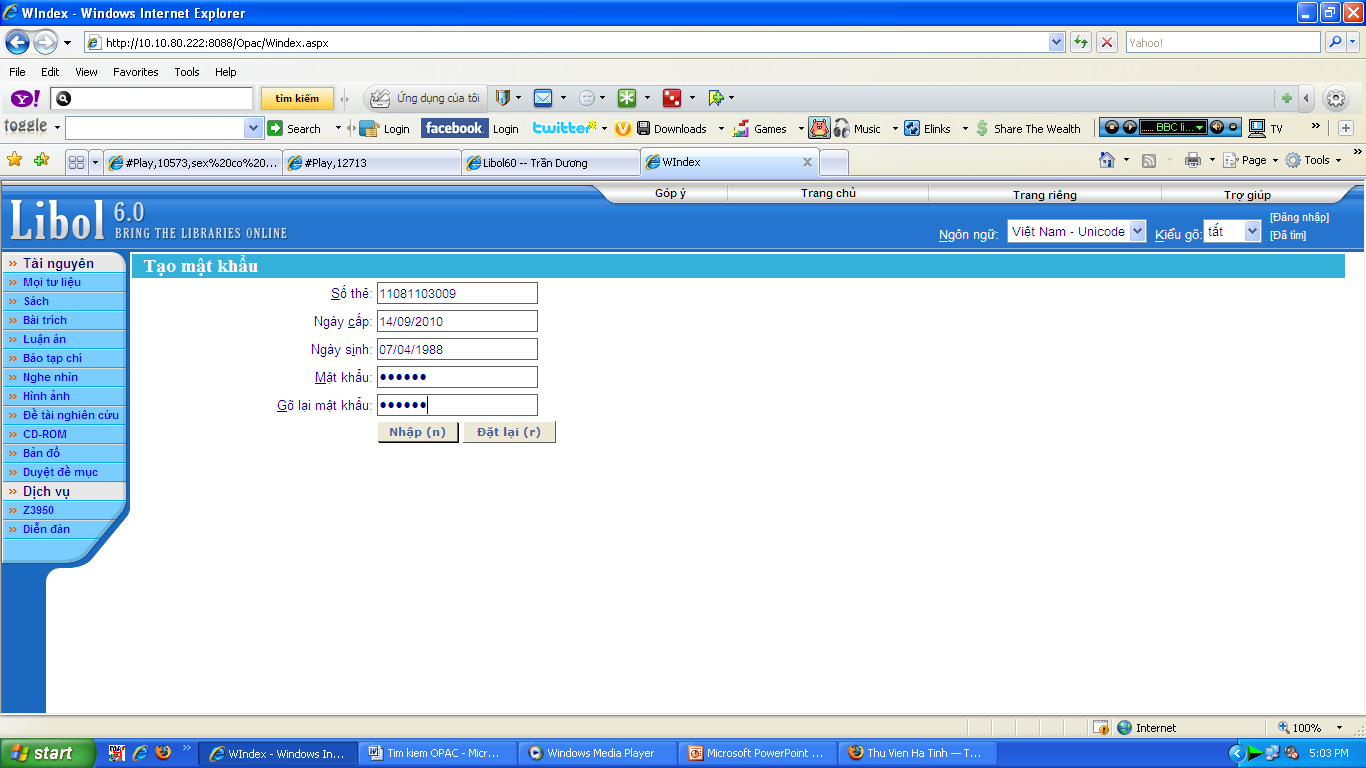 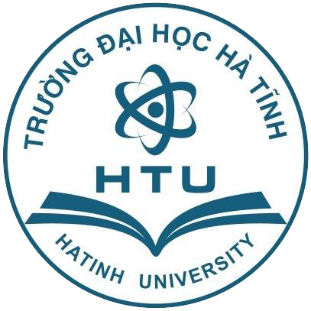 Đăng ký thành công
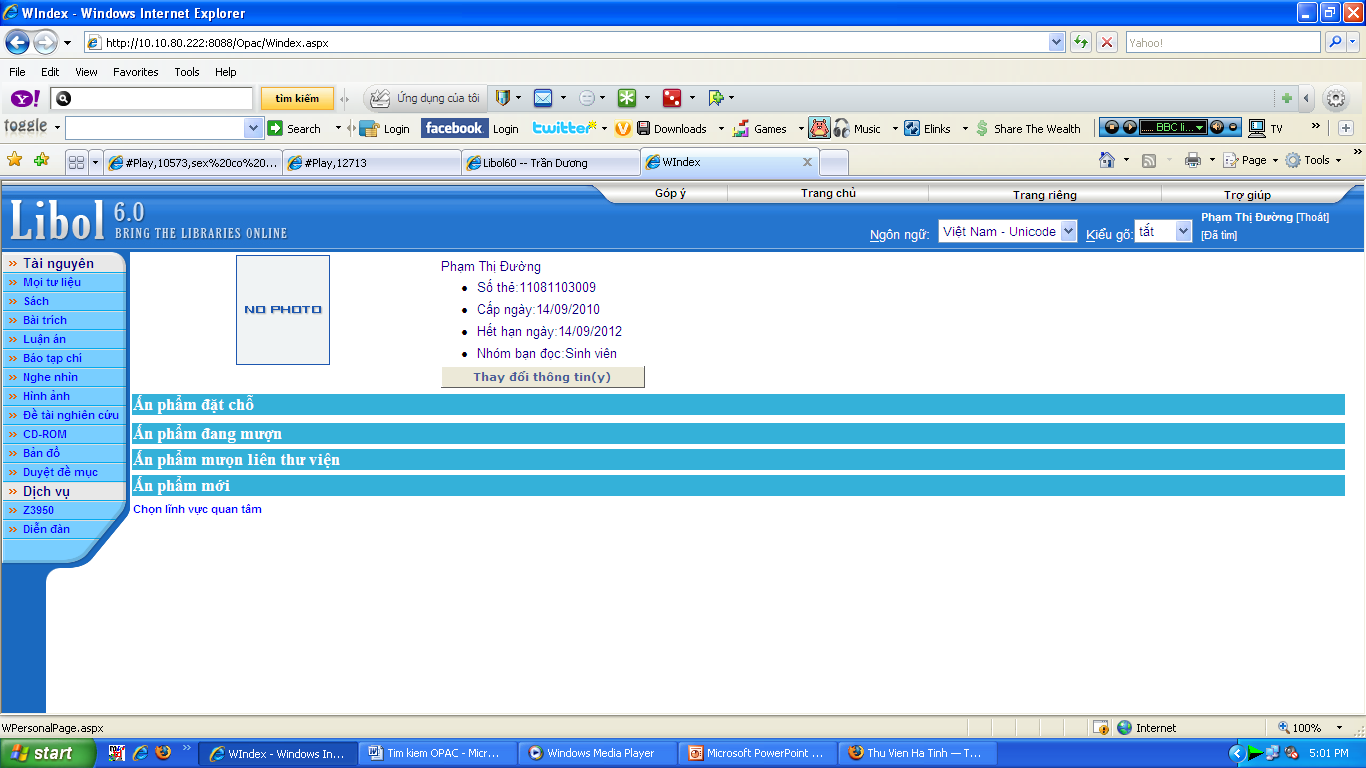 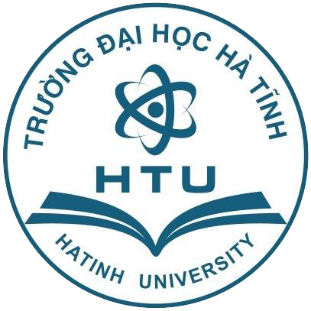 Biết được thông tin cá nhân
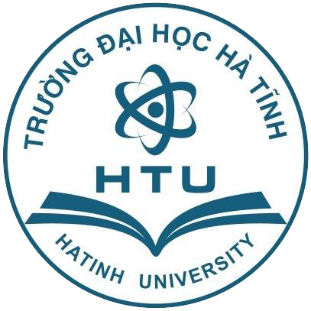 Lĩnh vực quan tâm
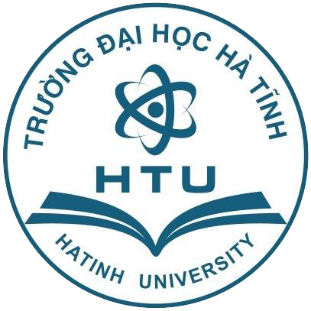 Đăng ký đặt chổ/ mượn online
35
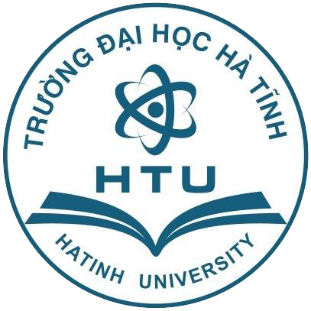 Đăng ký mượn
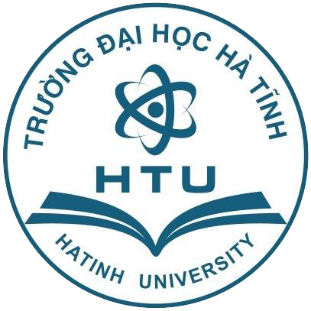 Trang trợ giúp
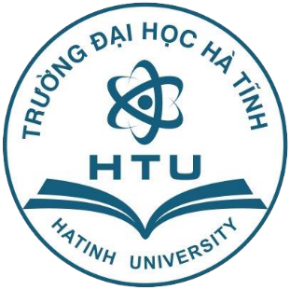 Tạo mục lục tài liệu đã tìm kiếm được
Bước 1: Tìm kiếm
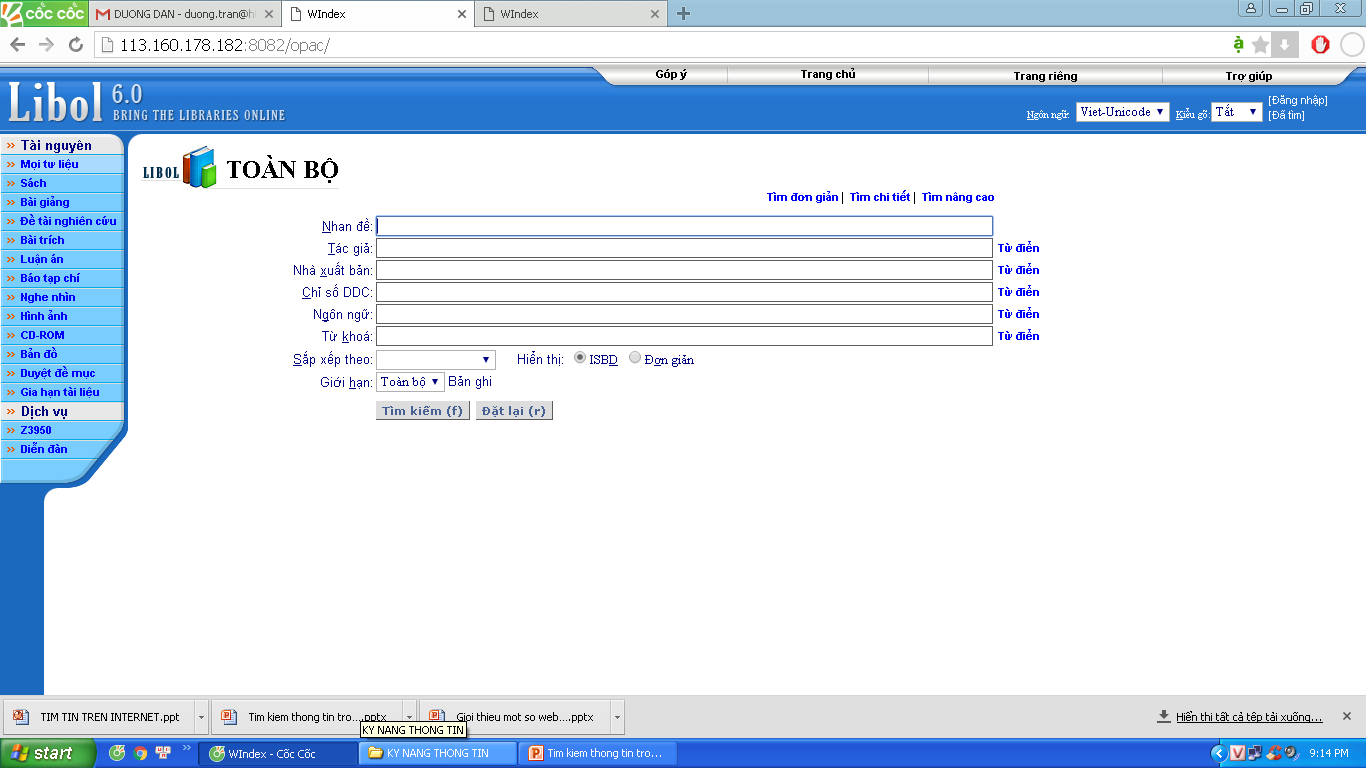 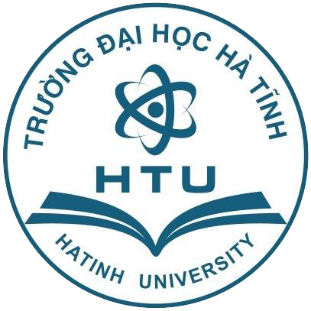 Tạo mục lục tài liệu đã tìm kiếm được
Bước 2: Chọn tài liệu và tải biểu ghi
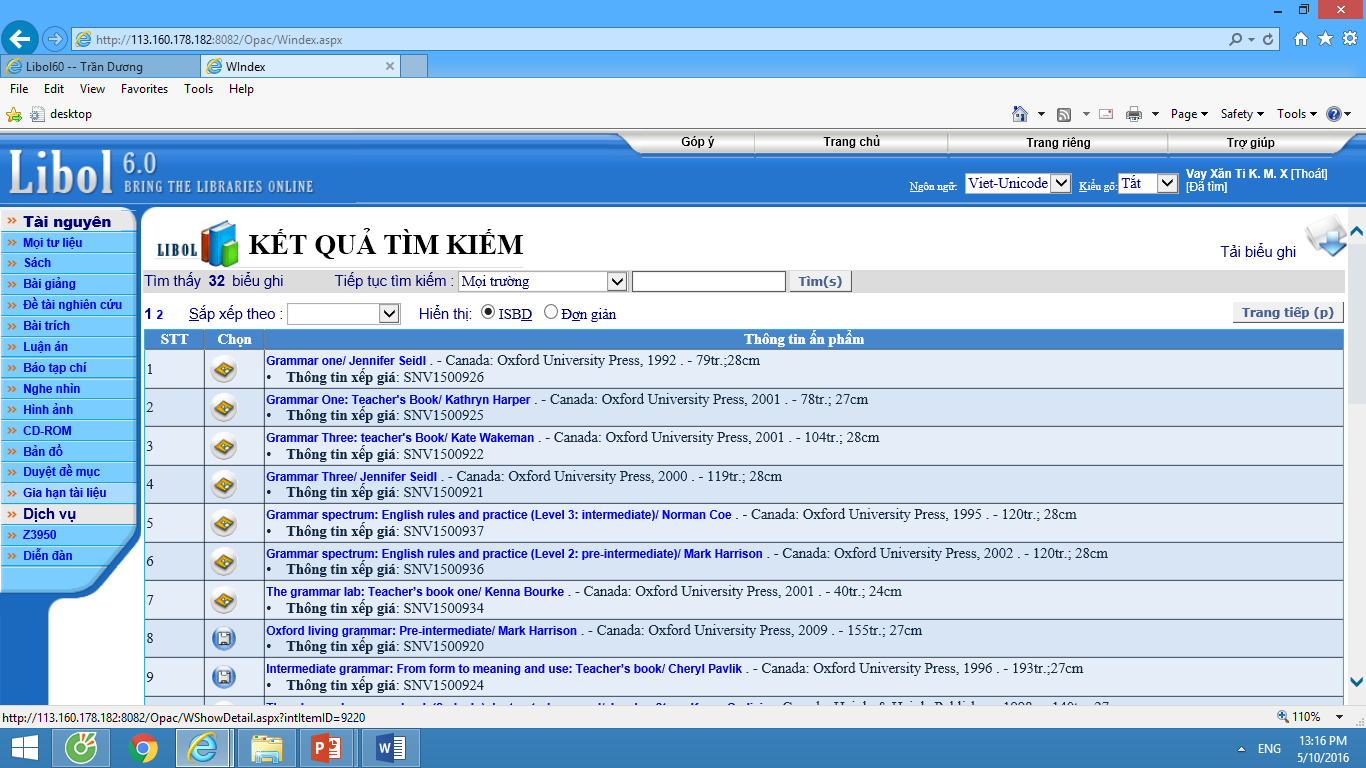 Tải biểu ghi
Chọn tài liệu
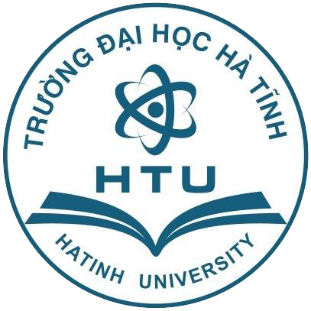 Tạo mục lục tài liệu đã tìm kiếm được
Bước 3: Tải về
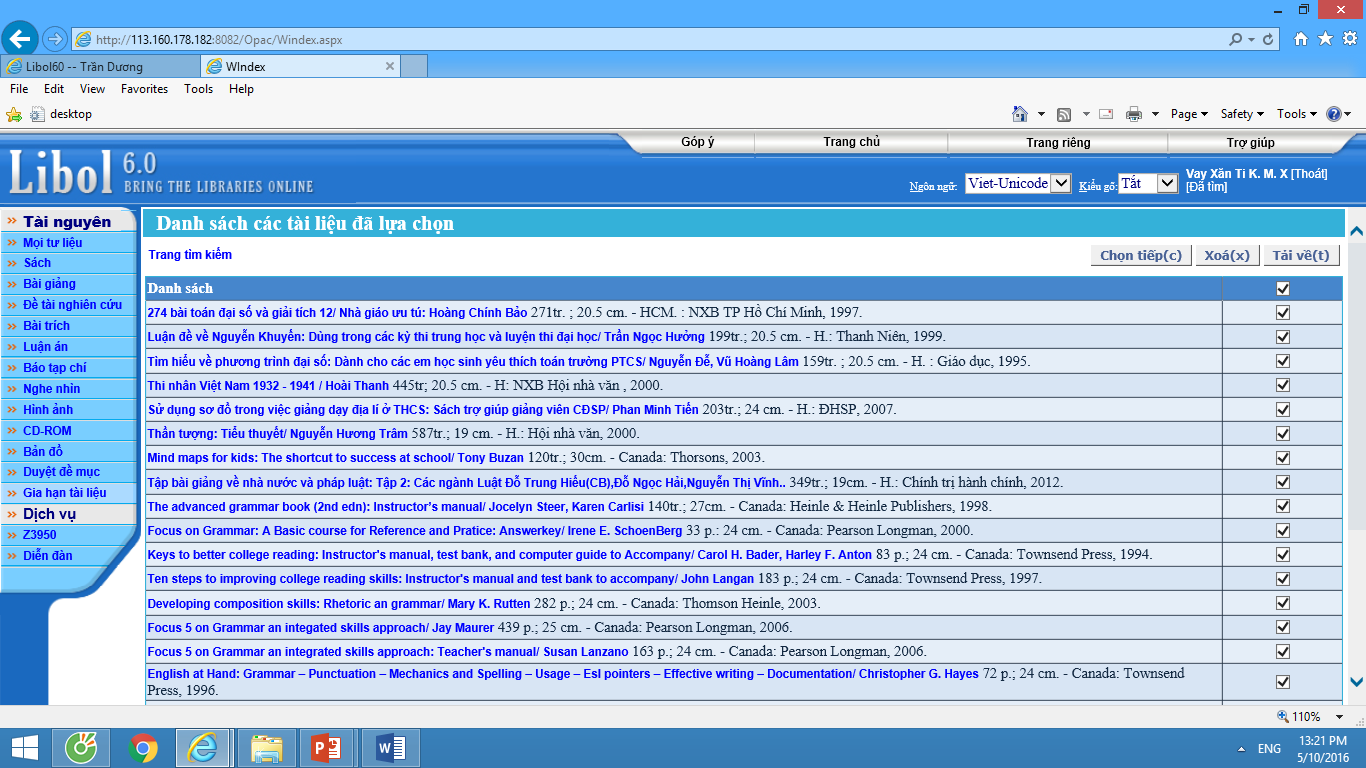 Tải về
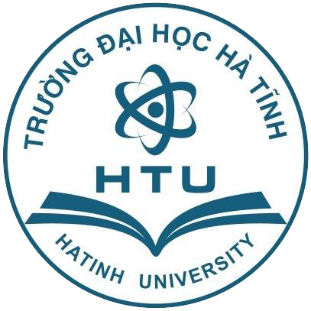 Tạo mục lục tài liệu đã tìm kiếm được
Bước 4: Chọn khôn dạng dữ liệu (MS Word, Excel)
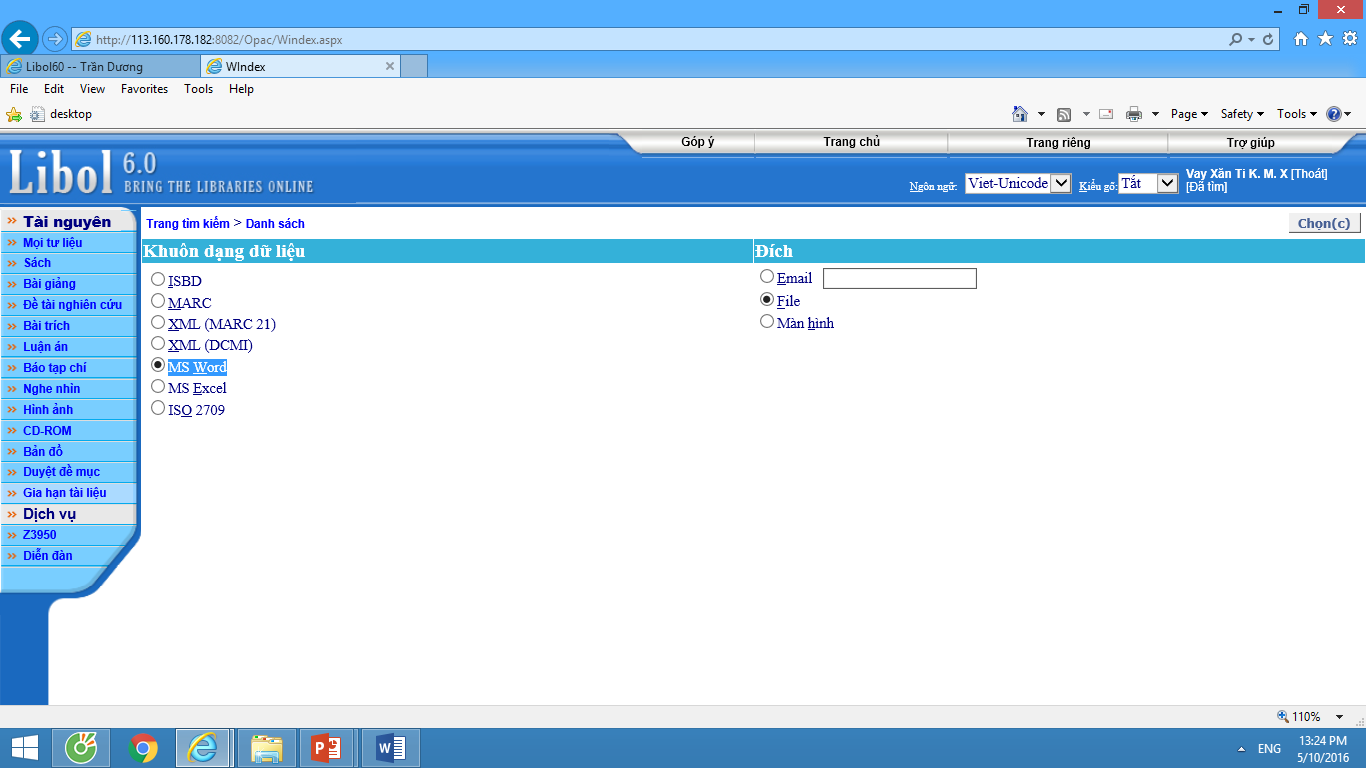 Chọn
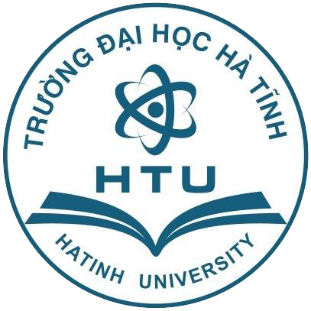 Tạo mục lục tài liệu đã tìm kiếm được
Bước 5: Tải file về máy tính
Vào đây
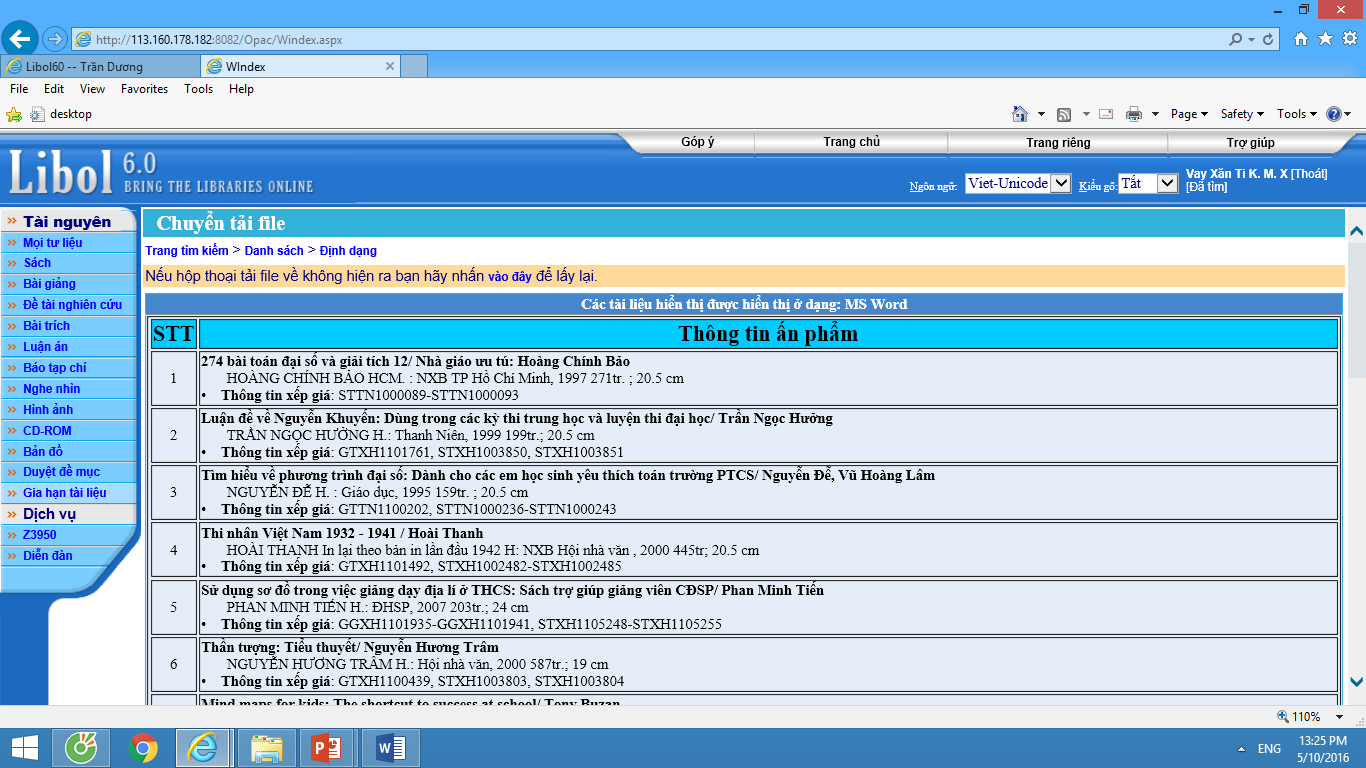 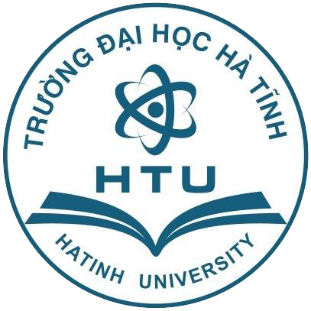 2. Tìm kiếm tài liệu số nội sinh (DSPACE)
Địa chỉ đăng nhập: http://tailieunoisinh.htu.edu.vn:8088/dspace/
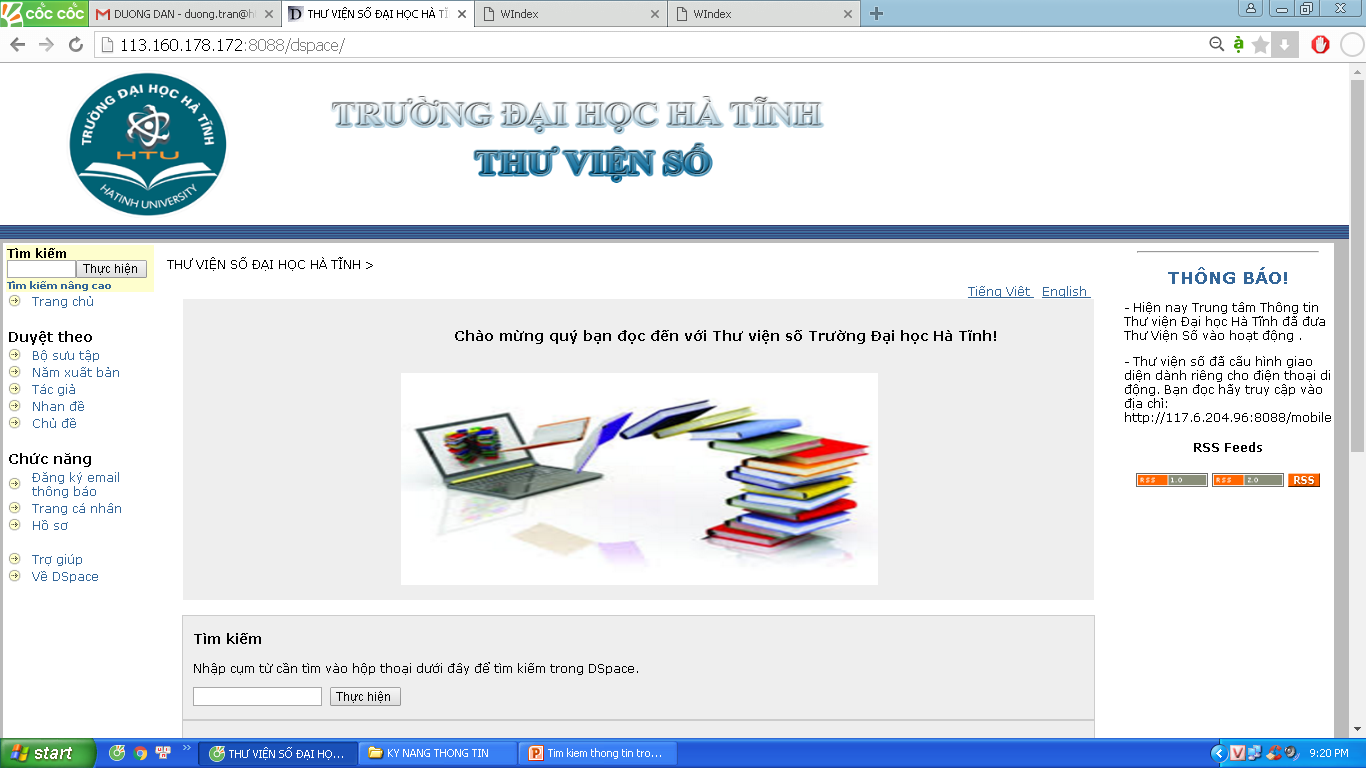 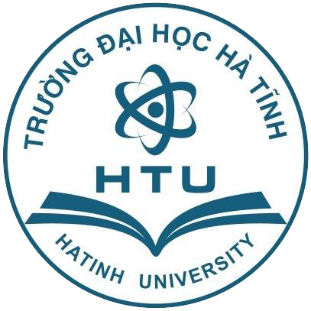 Đăng nhập tài khoản
Đối với cán bộ và giảng viên:Địa chỉ E-mail: Dùng mail htu.edu.vn: anh.ngodinh@htu.edu.vn
Mật khẩu: 1234567890
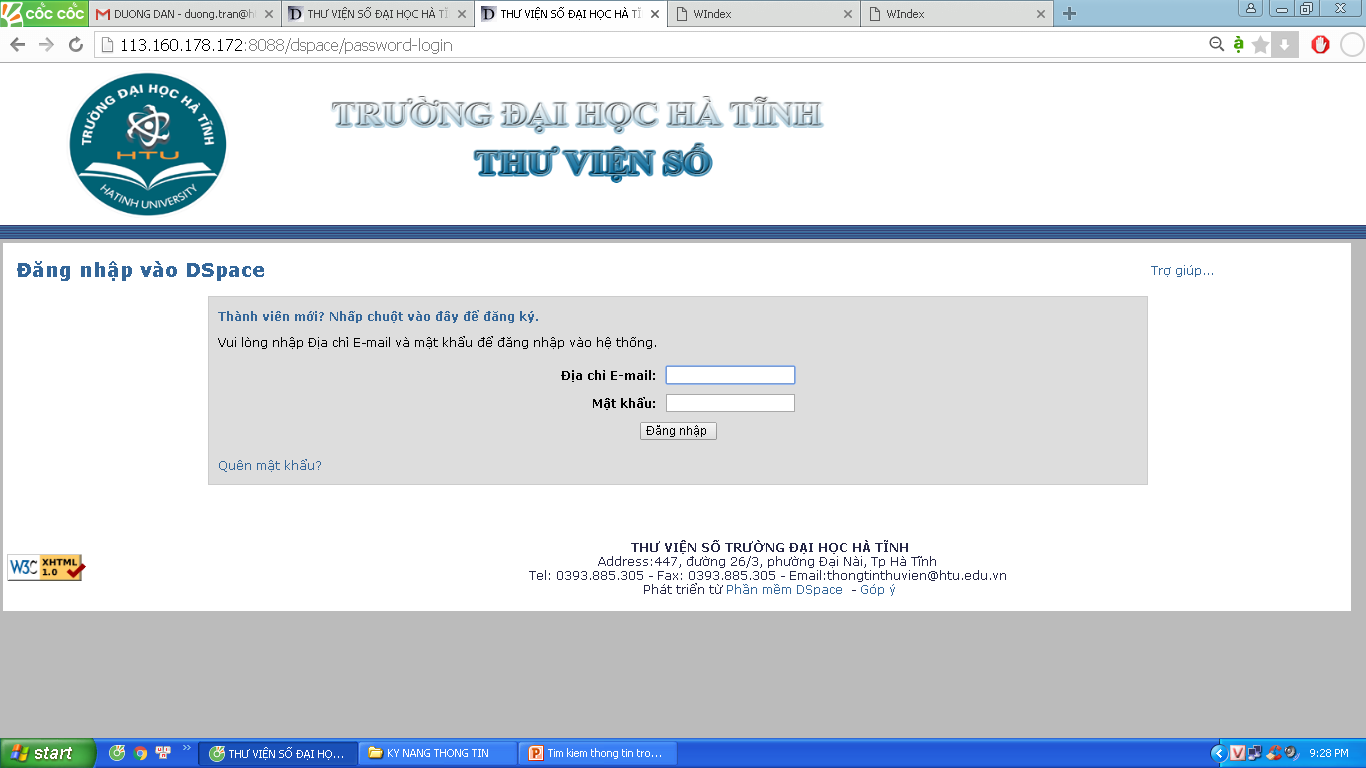 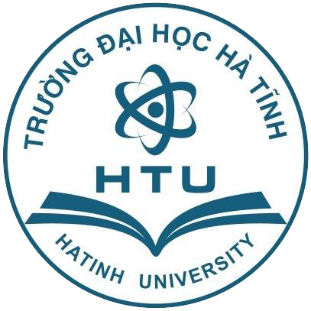 Đăng nhập tài khoản
Đối với sinh viên: Dùng mã số sinh viên để đăng nhập
Mật khẩu: 1234567890
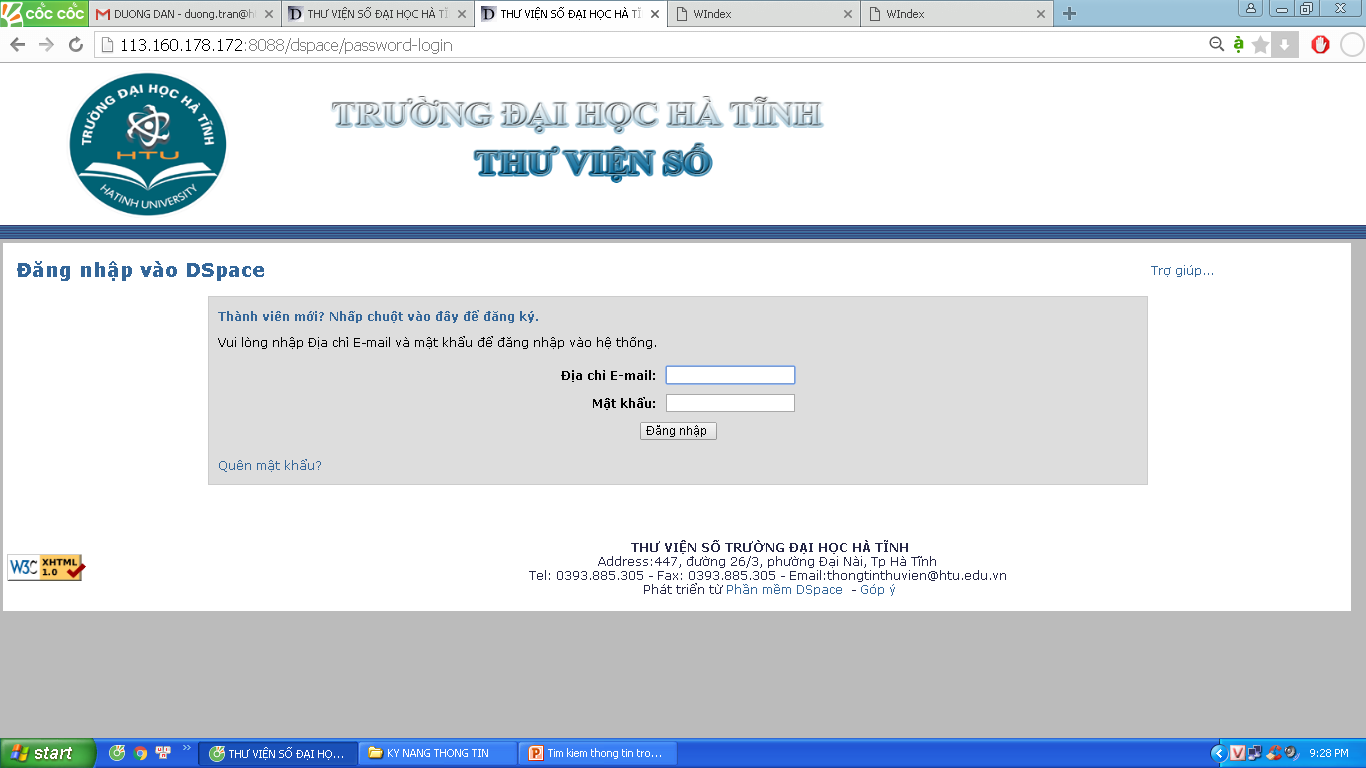 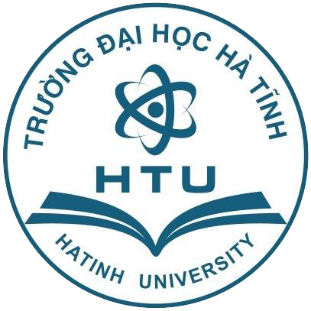 Vào “Hồ sơ” để đổi mật khẩu
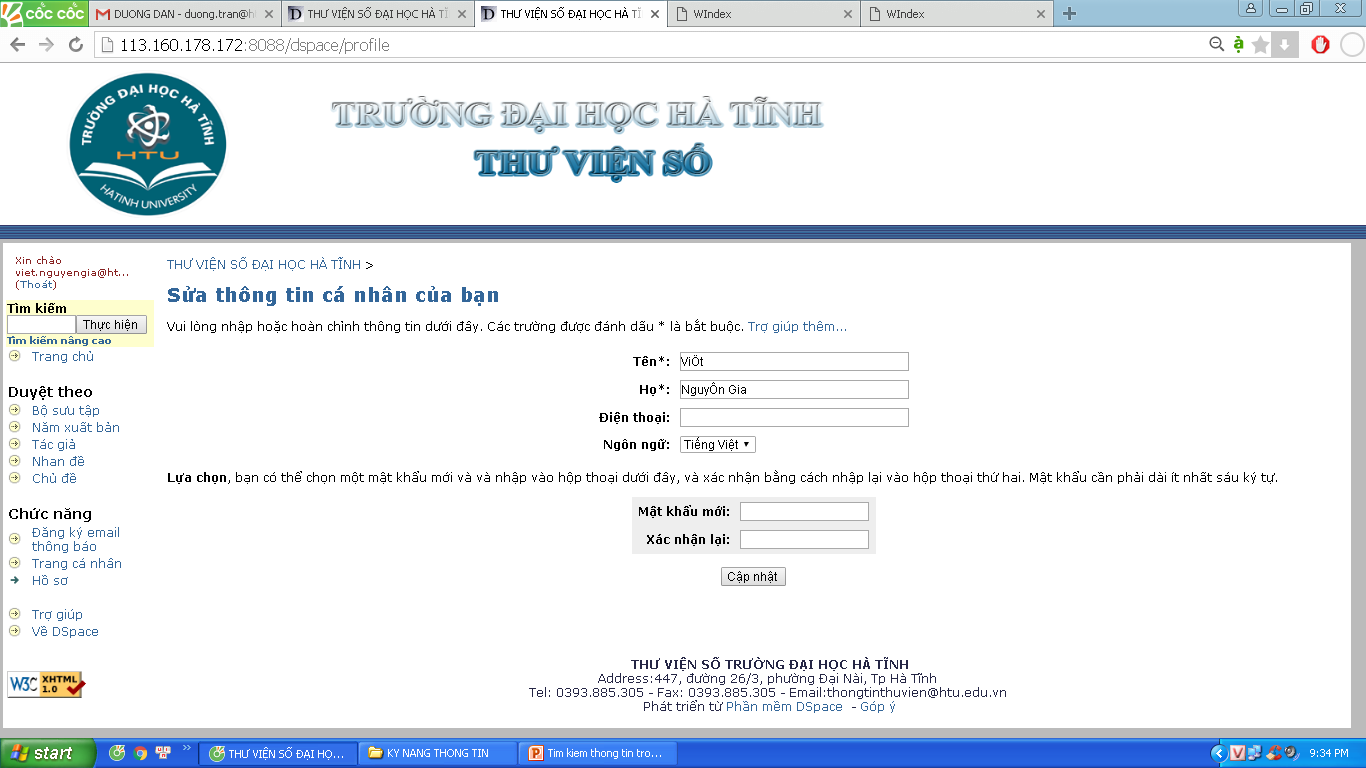 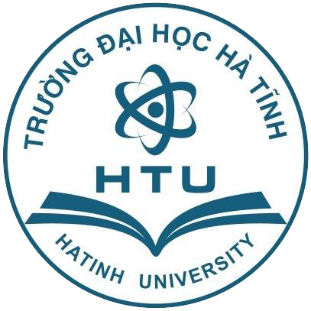 Tìm kiếm theo từ khóa
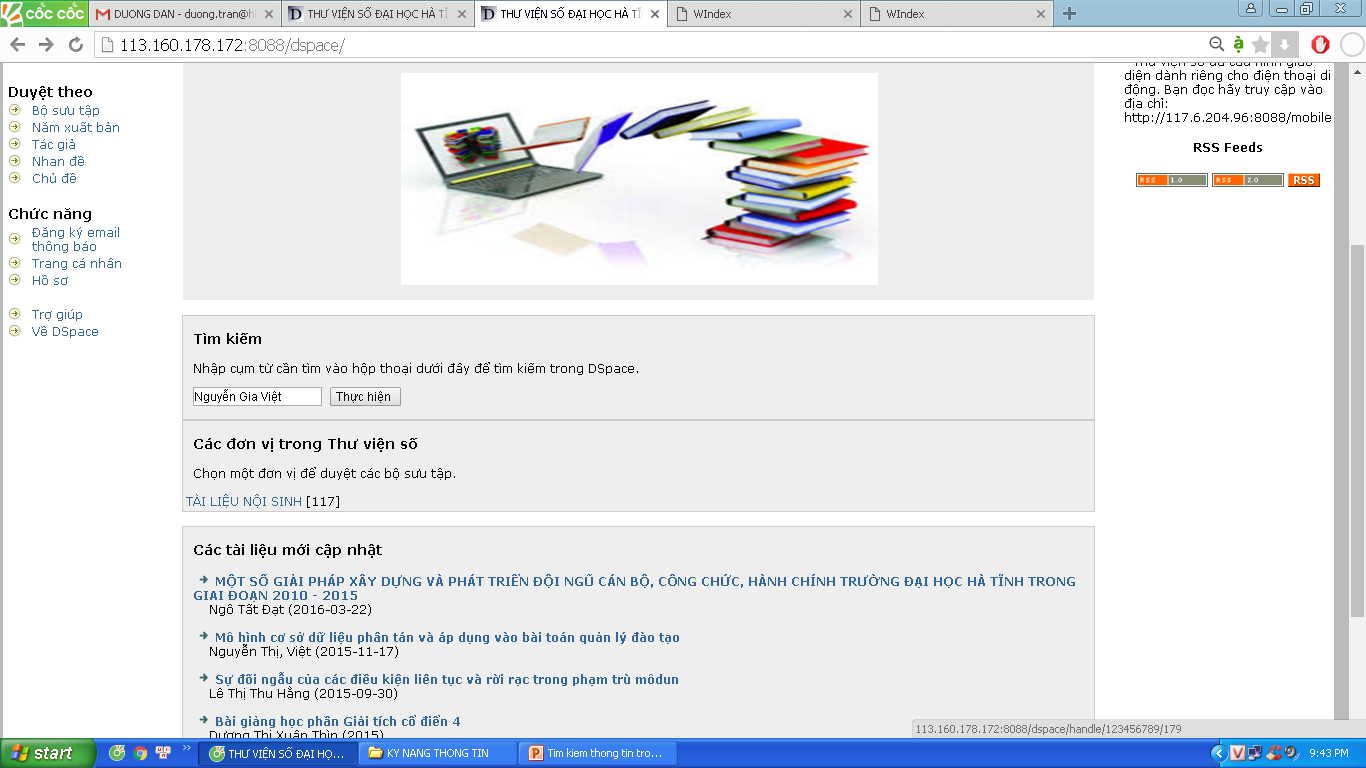 Theo từ khóa
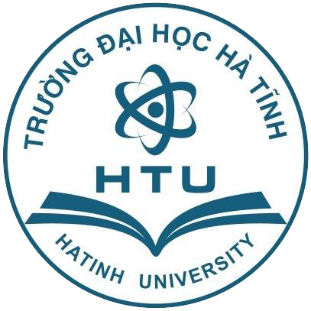 Tìm kiếm tài liệu theo cac tiêu chí
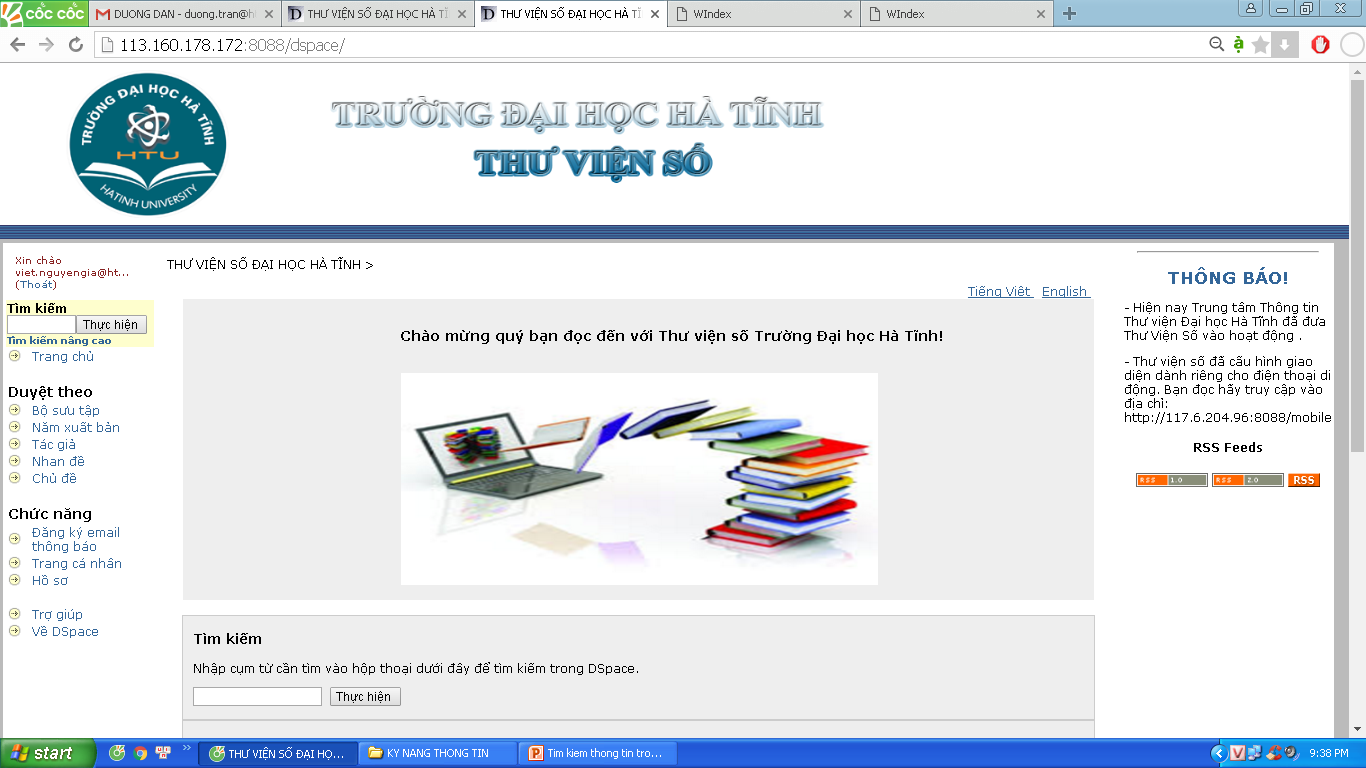 Tìm tài liệu duyệt theo các tiêu chí
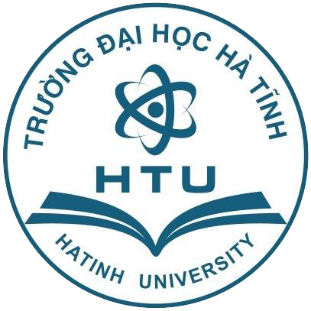 Kết quả tìm kiếm
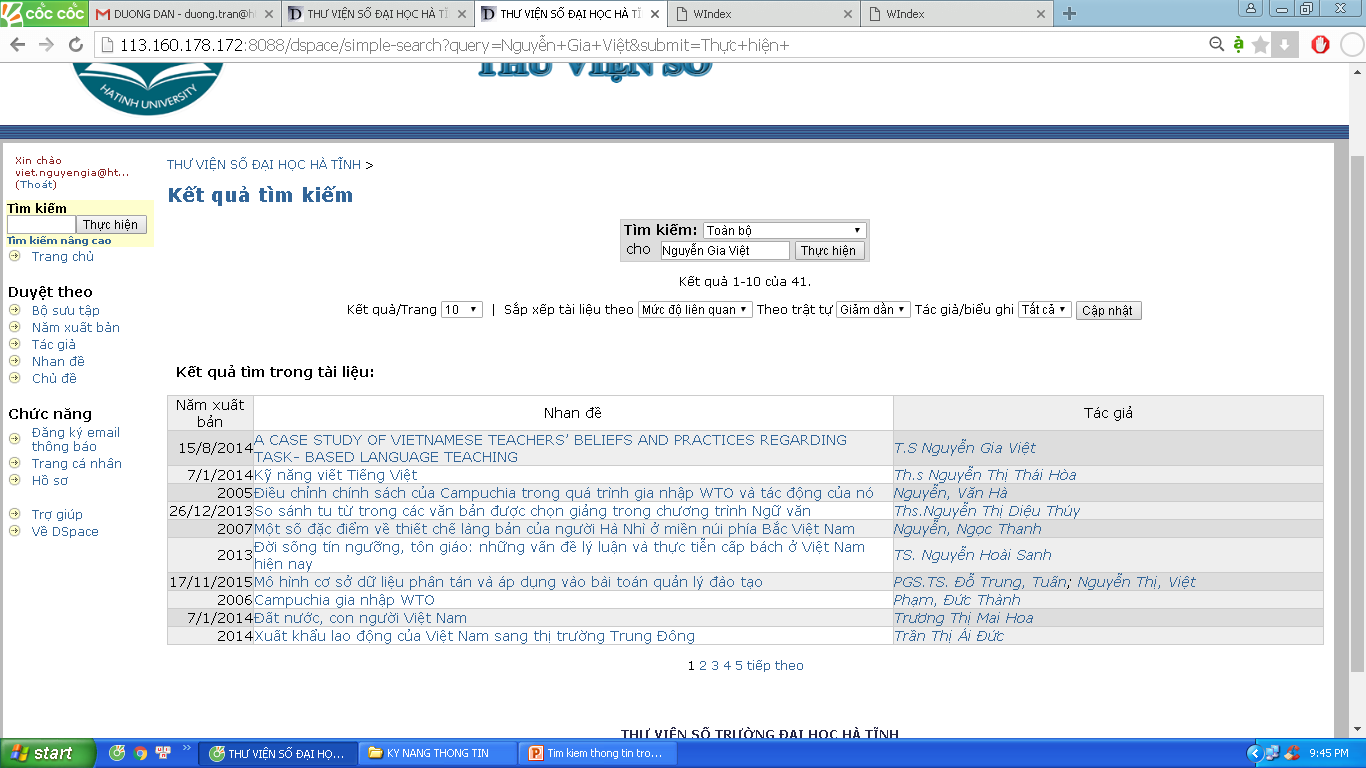 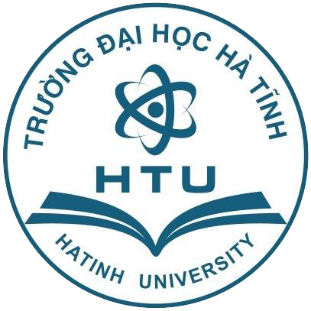 Đọc và dowload tài liệu
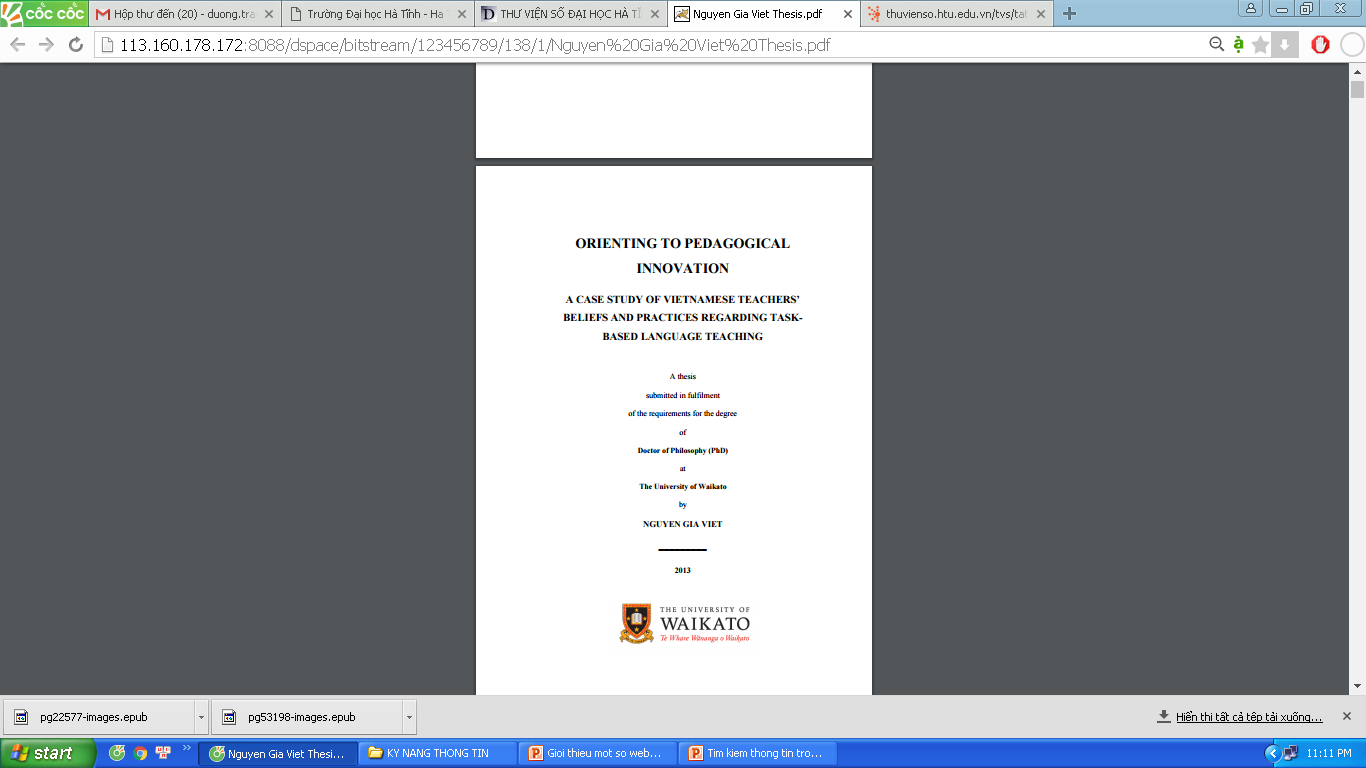 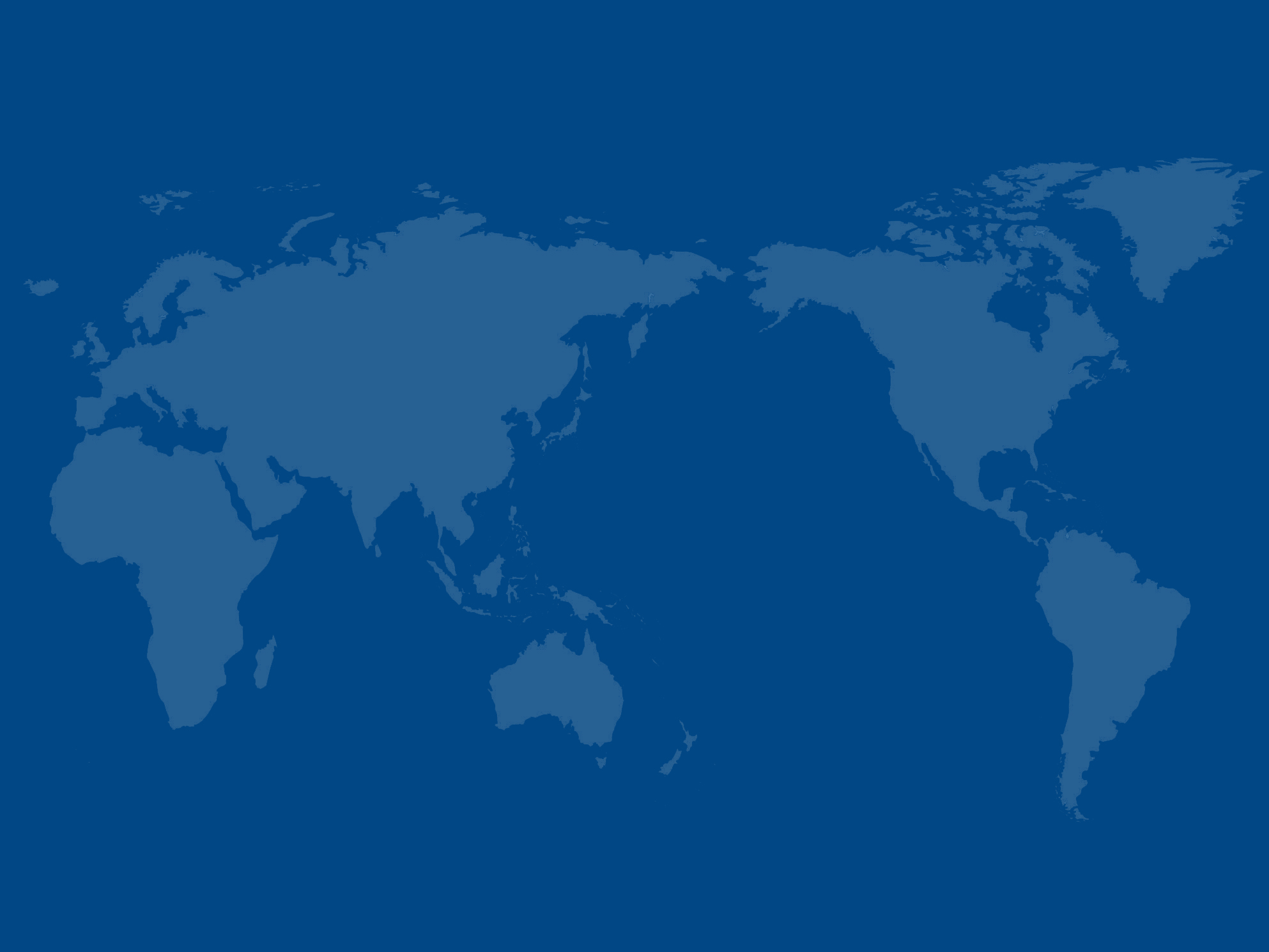 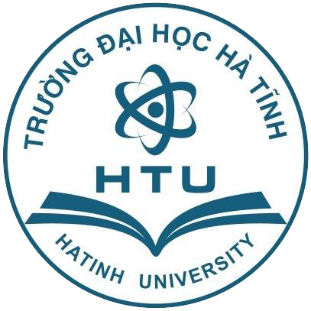 Trân trọng cảm ơn!